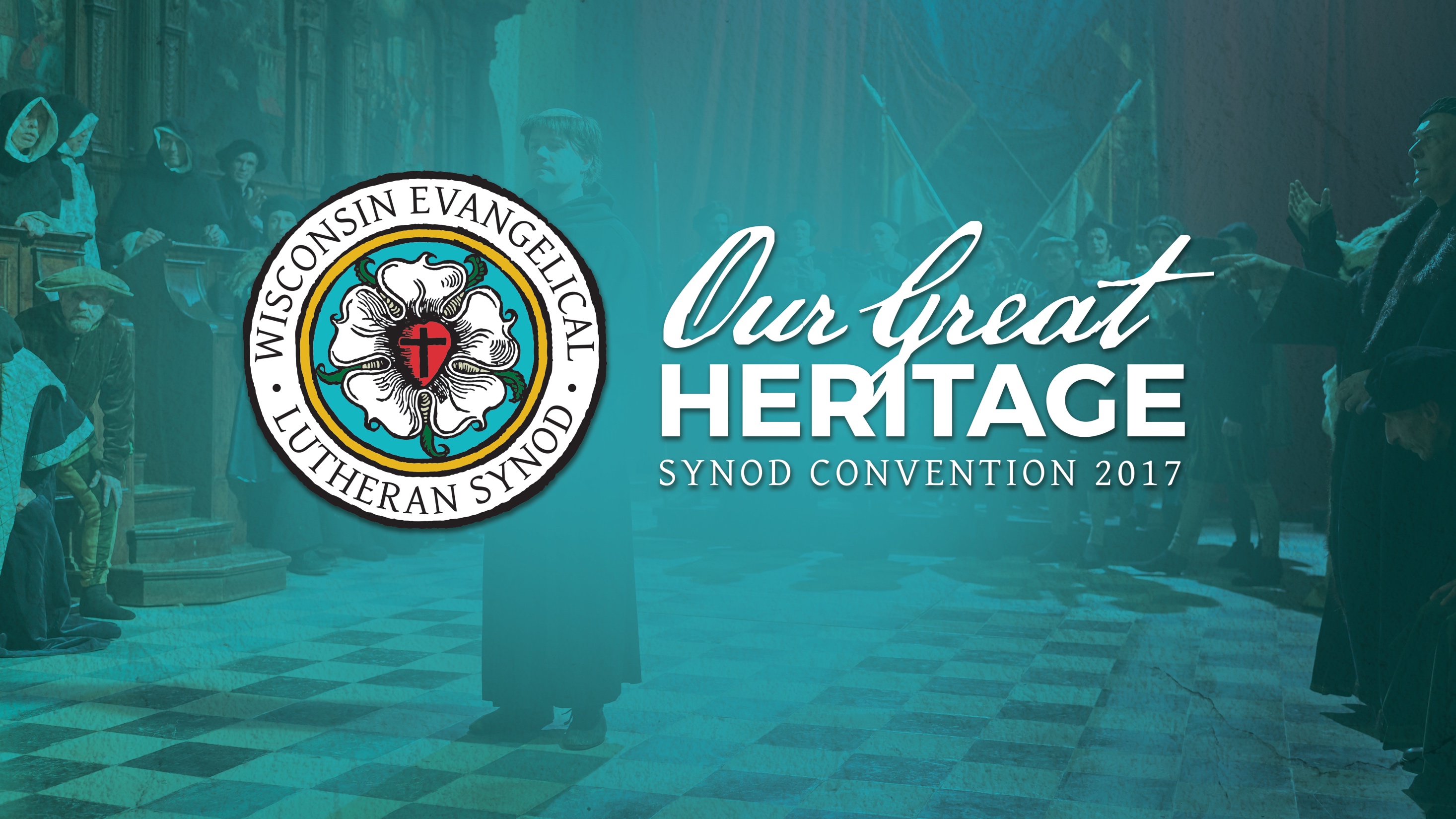 64th Biennial Convention of the
Wisconsin Evangelical Lutheran Synod
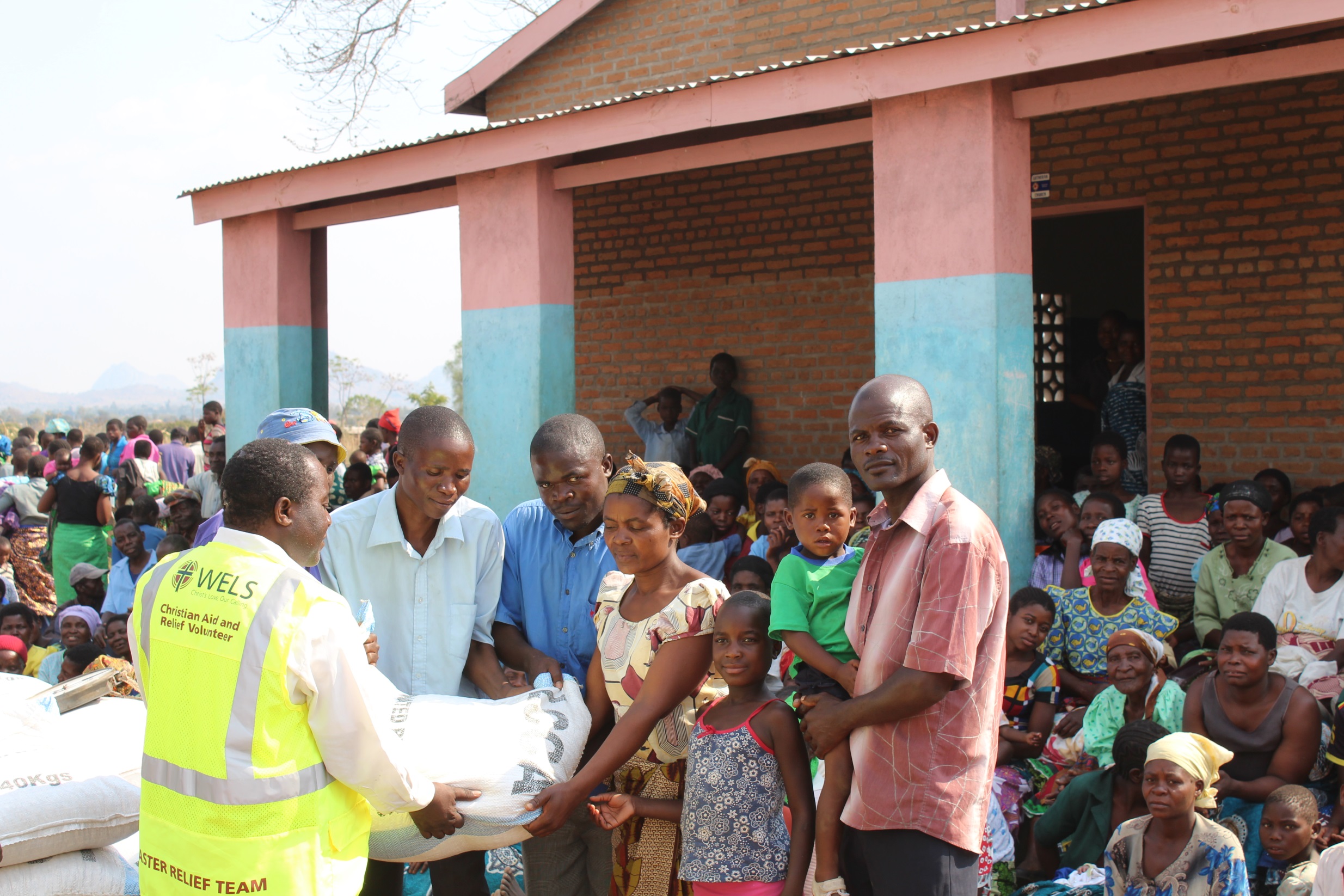 64th Biennial Convention of the
Wisconsin Evangelical Lutheran Synod
WELS Christian Aid & Relief
Why is there evil and disaster in the world?
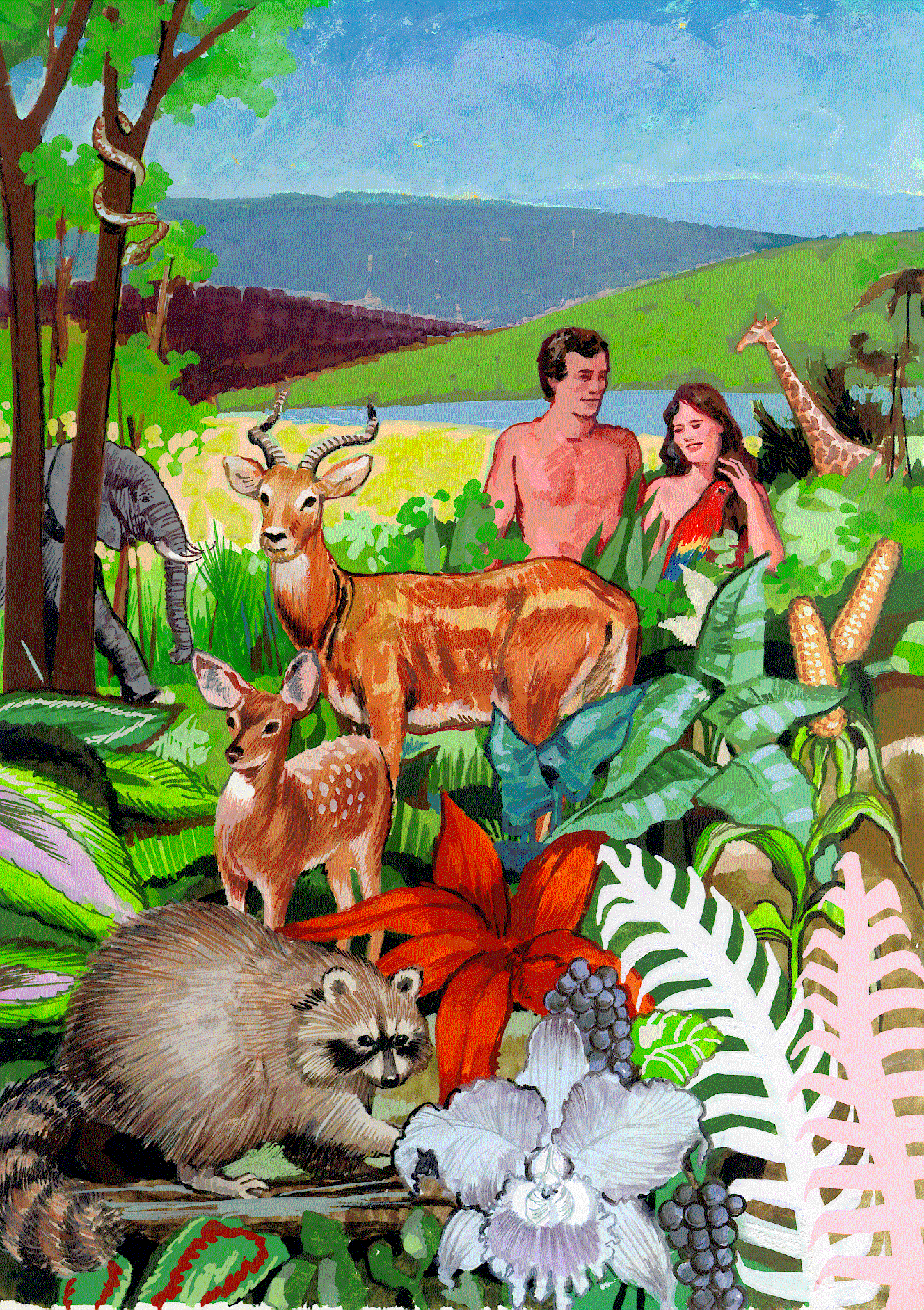 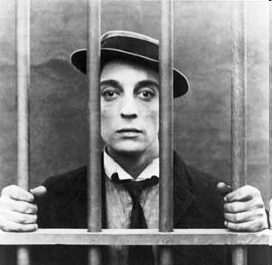 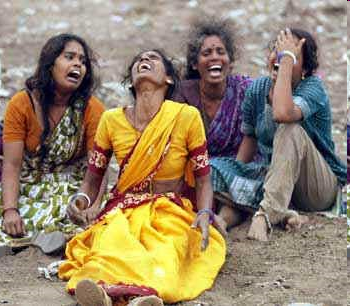 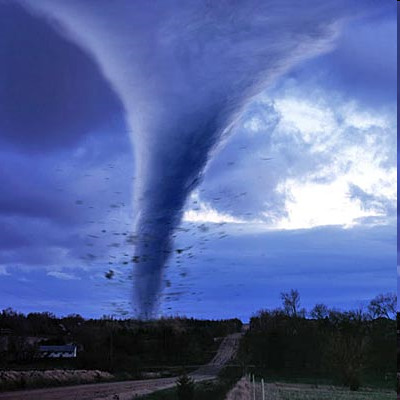 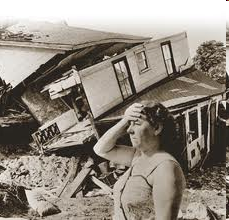 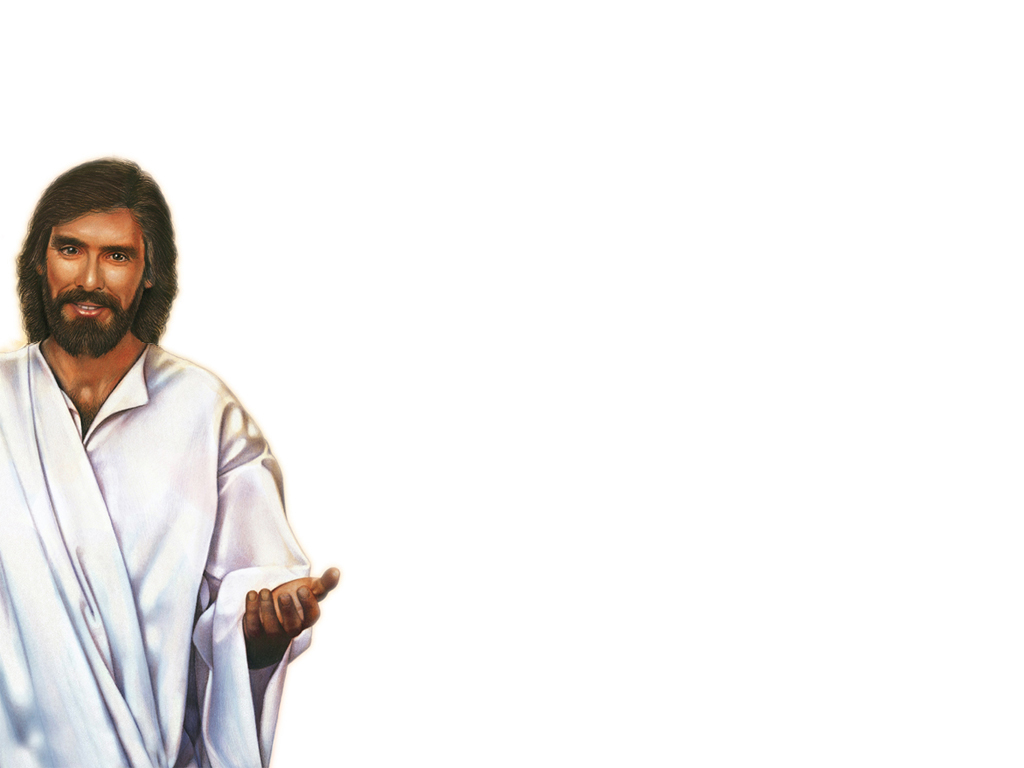 Be imitators of God, therefore, as dearly loved children and live a life of love, just as Christ loved us and gave himself up for us.

Ephesians 5:1,2
[Speaker Notes: Read this verse together.

It starts with the word “THEREFORE”.
In school I was always taught when I see the word therefore, to always ask, 
“what is it there for?”

Invariably, you will find that word preceded by a presentation of the wonderful things God has done for us, the love he lavishes upon us, the forgiveness he won for us, the blessings he offers us in Christ.

These blessings fill our hearts with joy and gratitude and motivate us to want to reflect Christ’s love and compassion to others.
Therefore, as we have opportunity, we want to do good to all people, especially to those who belong to the family of believers.]
Relief work
Responding to natural disasters
Assisting with medical and financial hardships

 Humanitarian aid 
Ongoing assistance that serve as bridges for our missions to proclaim the gospel
[Speaker Notes: In one sense, our committee has been around for a long, 
The Committee on Relief has been providing care and relief to people suffering from disasters and hardships for many years.
The humanitarian aid committee of the Board for World Missions has been funding grants for our world missions which help them build bridges to proclaim the Gospel.

We have been functioning as a new combined committee since October 2010 and have been officially approved as WELS Christian Aid and Relief at the July 2011 Synod Convention.

We are committed to balancing the needs of relief situations and humanitarian aid projects.

We believe as one combined committee we can better meet the needs and tell the stories of both areas of relief work.]
Thanks
WELS Christian Aid and Relief is funded entirely by special gifts from WELS members
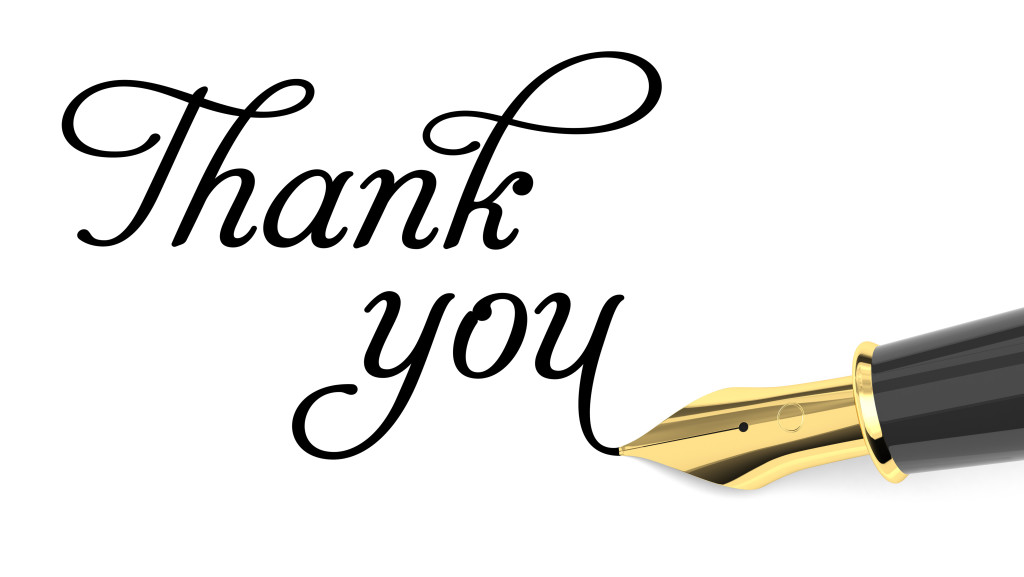 [Speaker Notes: We receive no funds from the synod budget.

We rely upon special gifts from WELS members to carry out our work.

We can give to others as you give to Christian Aid and Relief.

People respond when they hear of disasters, but keep in mind that the Humanitarian Aid projects we support our ongoing.

We want to be able to continue to fund the Gospel bridge building projects which the Board for World Missions forwards to us each year.

Thank you for your gifs of love and acts of compassion!!!]
Goals
Reflect Christ’s compassion to needy people in U.S. and around the world
 Assess needs and opportunities
 Personalize our relief efforts working through our churches and missions
 Build bridges to proclaim the gospel
 Use volunteers when appropriate
[Speaker Notes: ASSESS – we want to make sure the offerings God’s people provide is used properly, so that the funds actually go to help the people in need.

PERSONALIZE – when there is a relief situation, we contact the pastors in the area.  We first want to know if any members have been hurt or our churches damaged.  Then we want to find out if the church or mission can use this as an opportunity to reach out to their community to show Christian love and concern, and to build bridges to proclaim the Gospel.

It’s been said, “People don’t care what you know till they know that you care.”

This allows our people to show they care.

Christian Aid and Relief is not just about sending relief donations.
More and more, volunteers are offering their time and talents to those in need.]
Disaster relief
Tornadoes, floods, hurricanes, earthquakes, fires
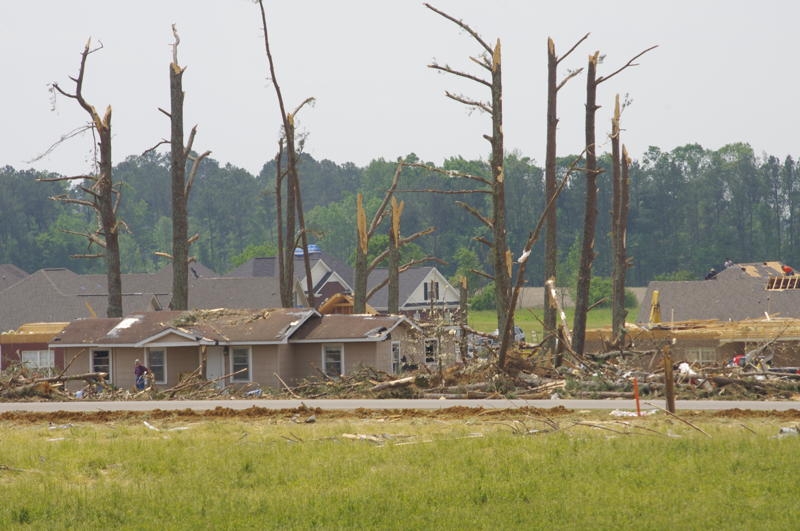 Flood relief in Baton Rouge, La.
Volunteers brought in to help rebuild 8 homes
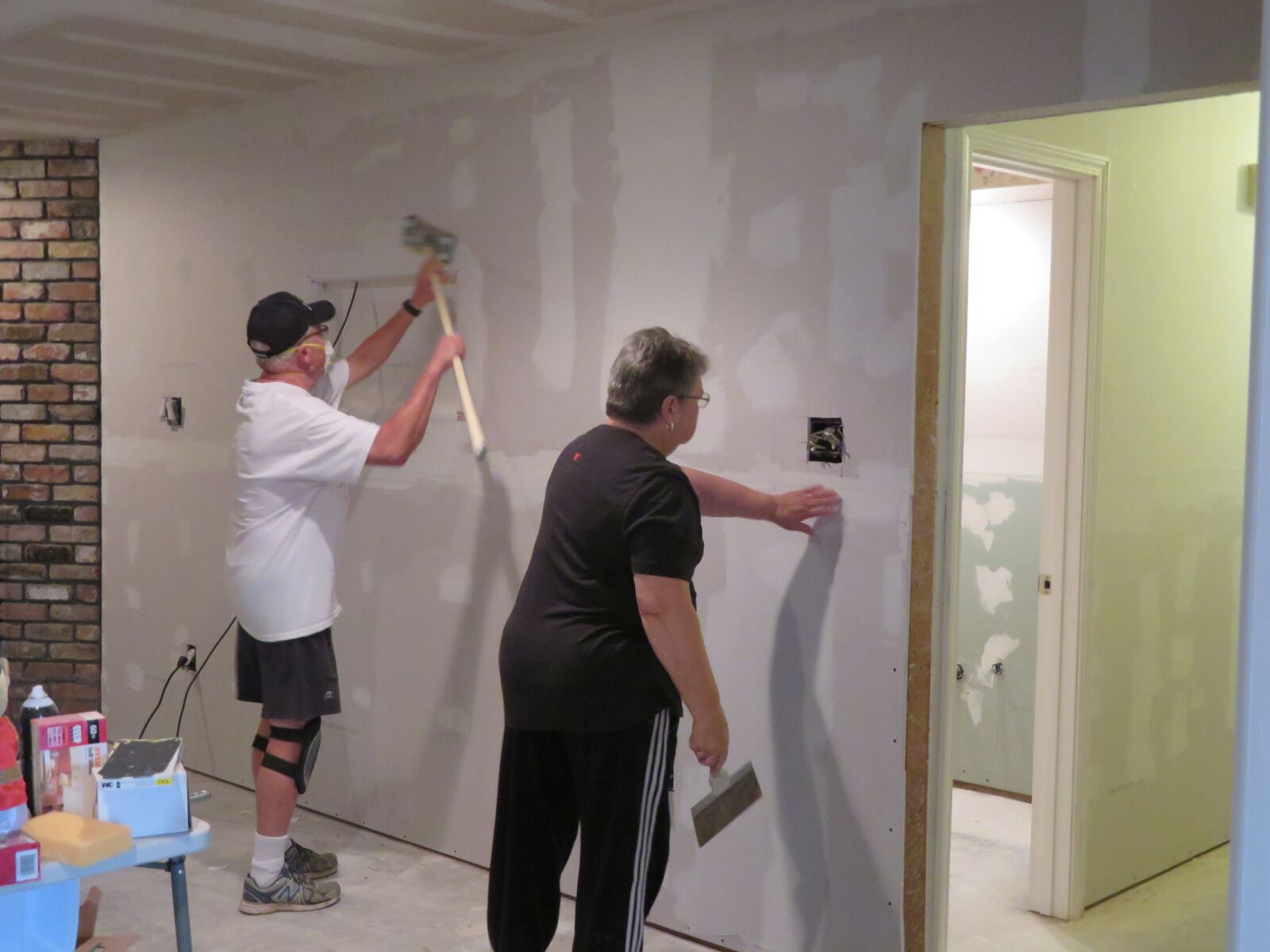 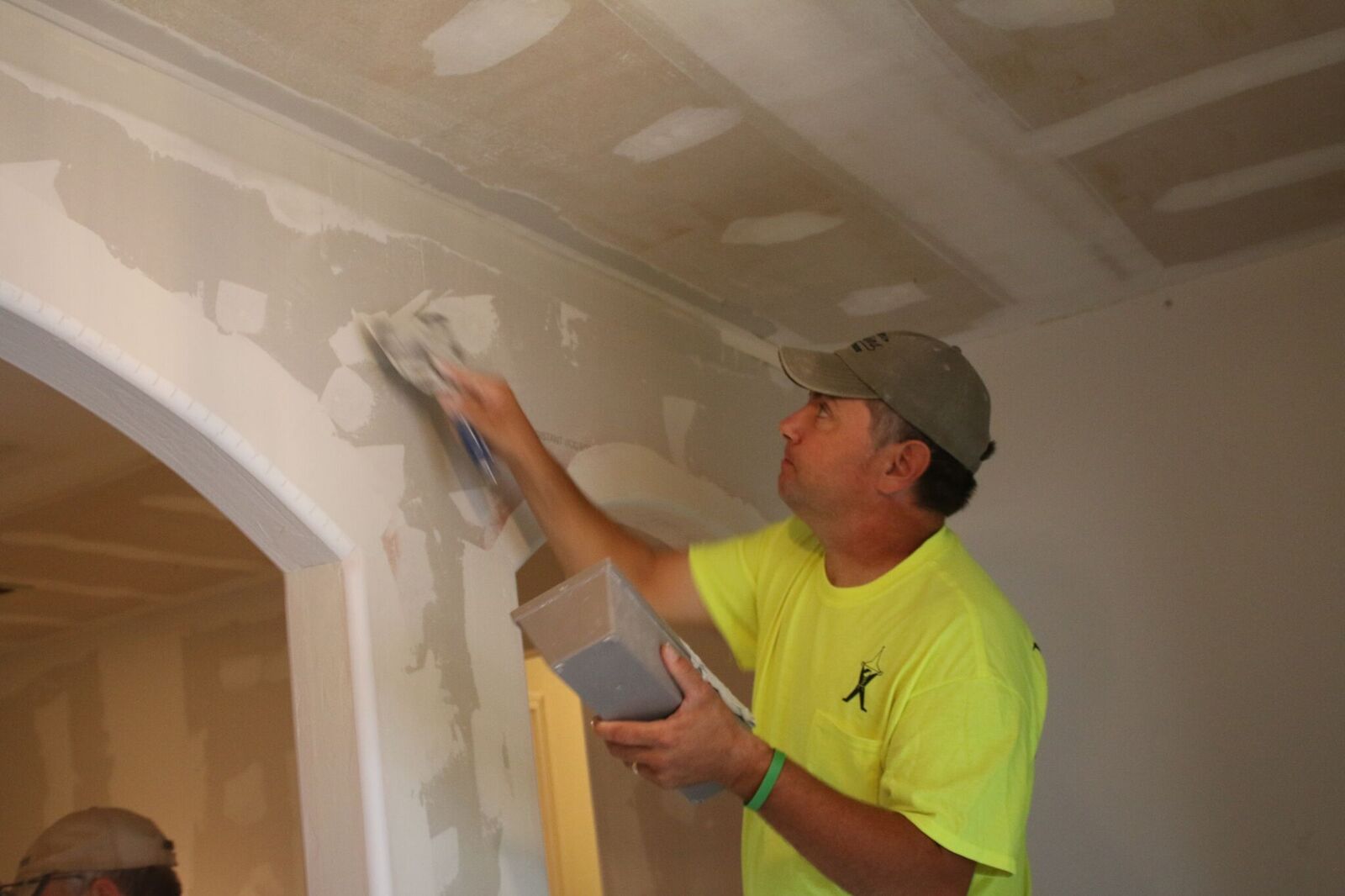 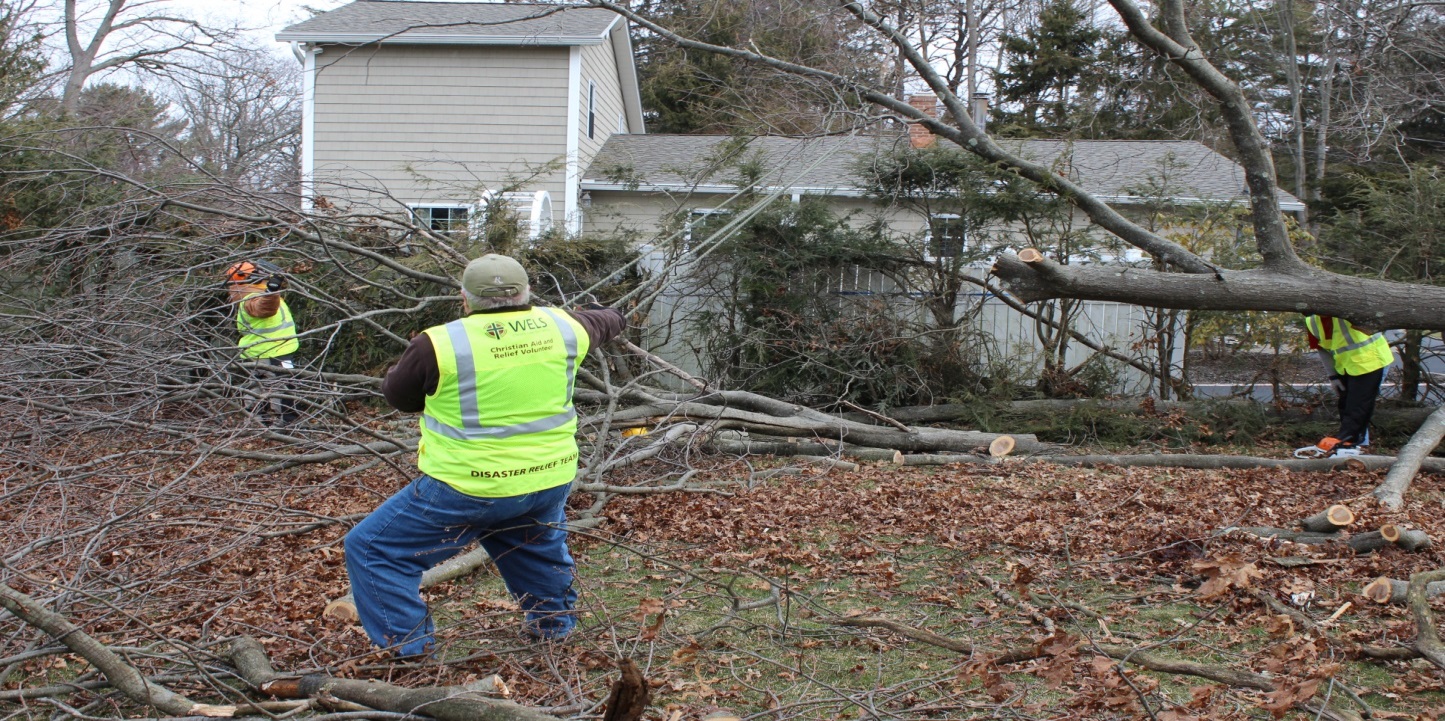 Relief volunteers
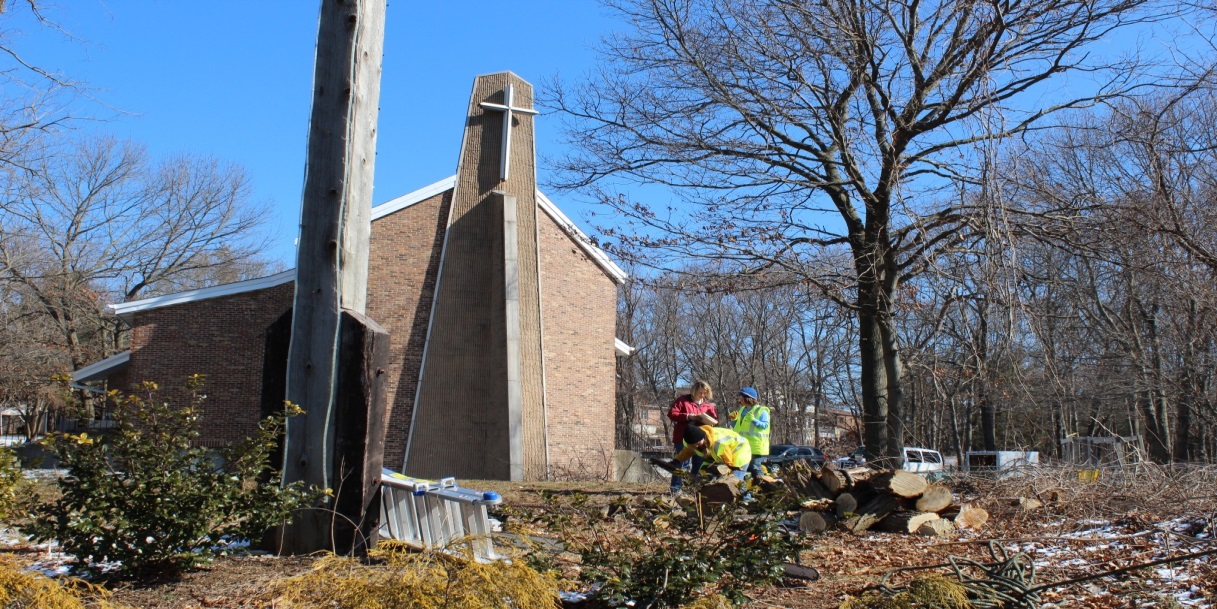 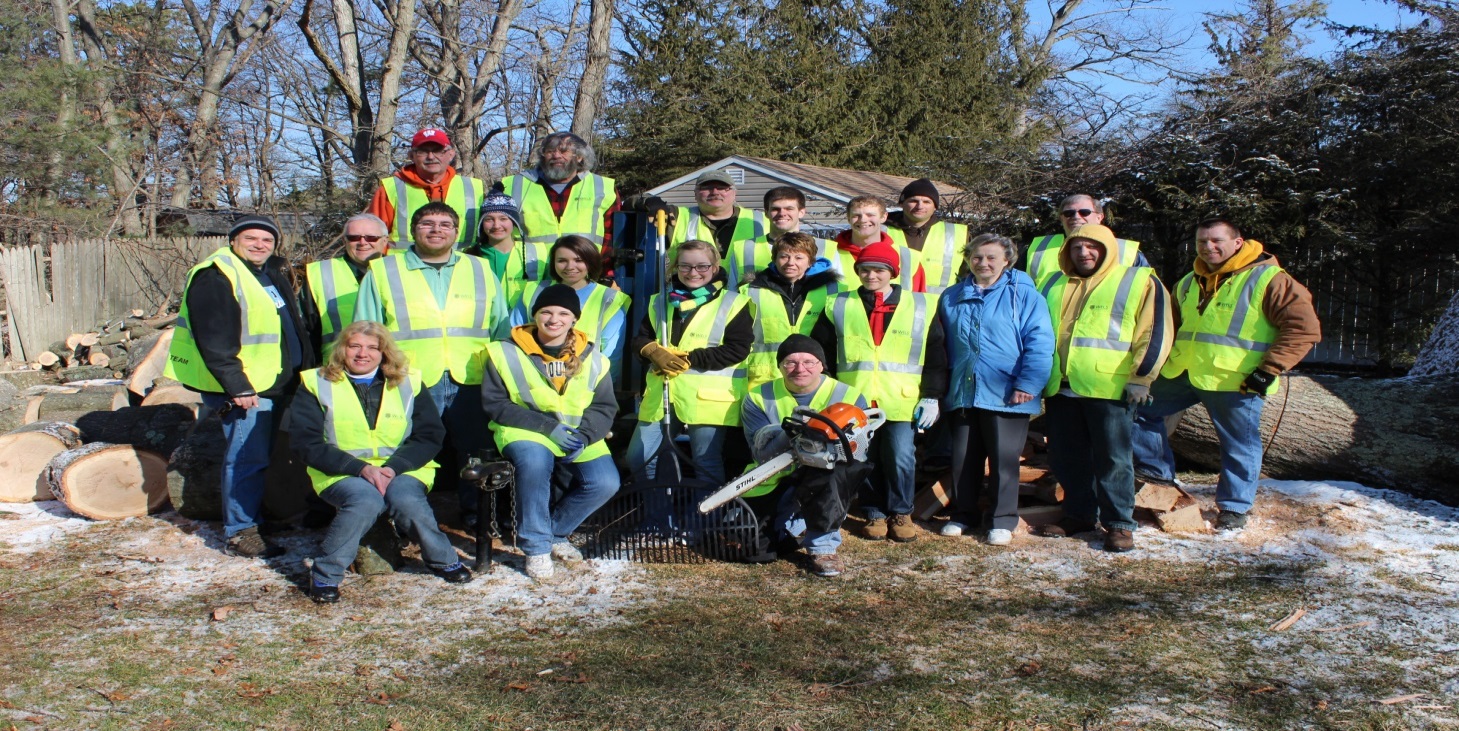 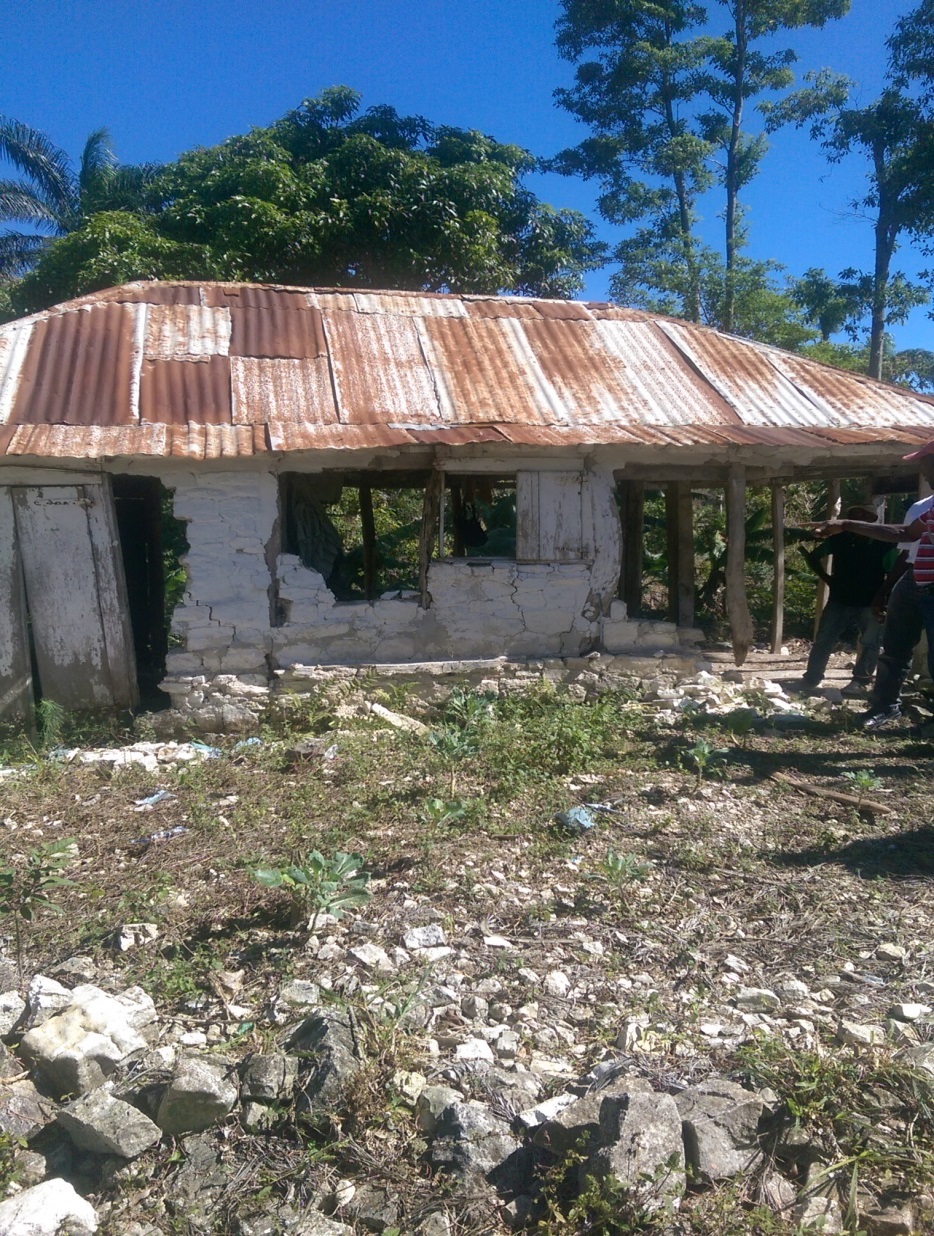 Hurricane relief in Haiti
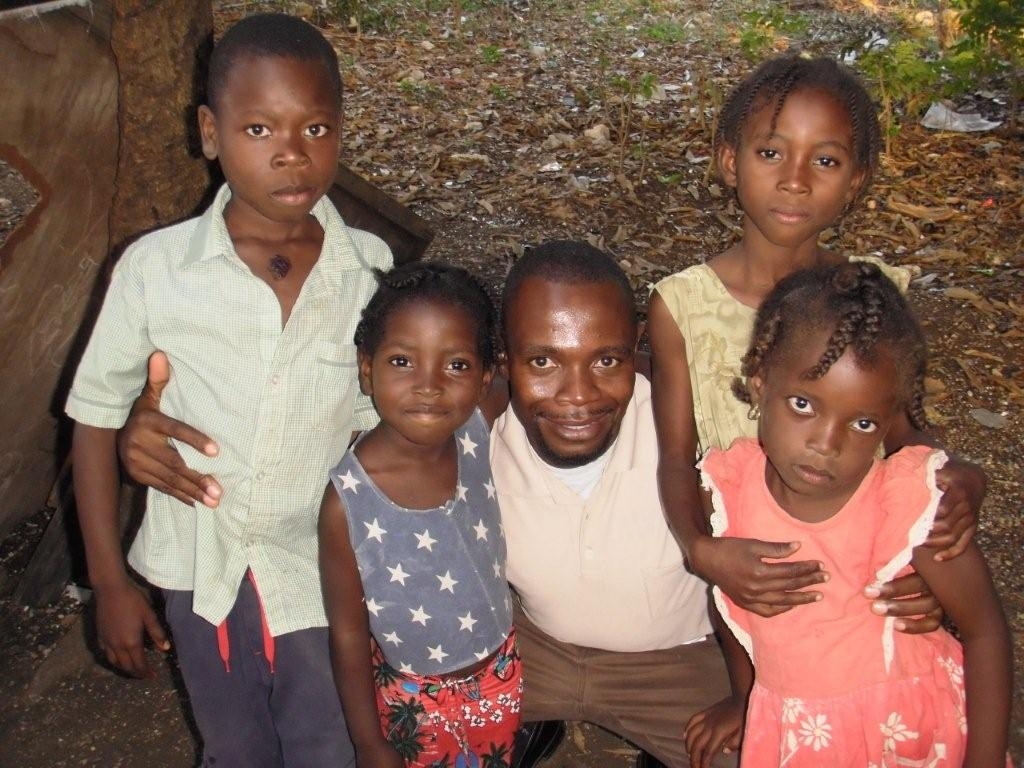 451 tons of maize to feed 4,000 families in Malawi
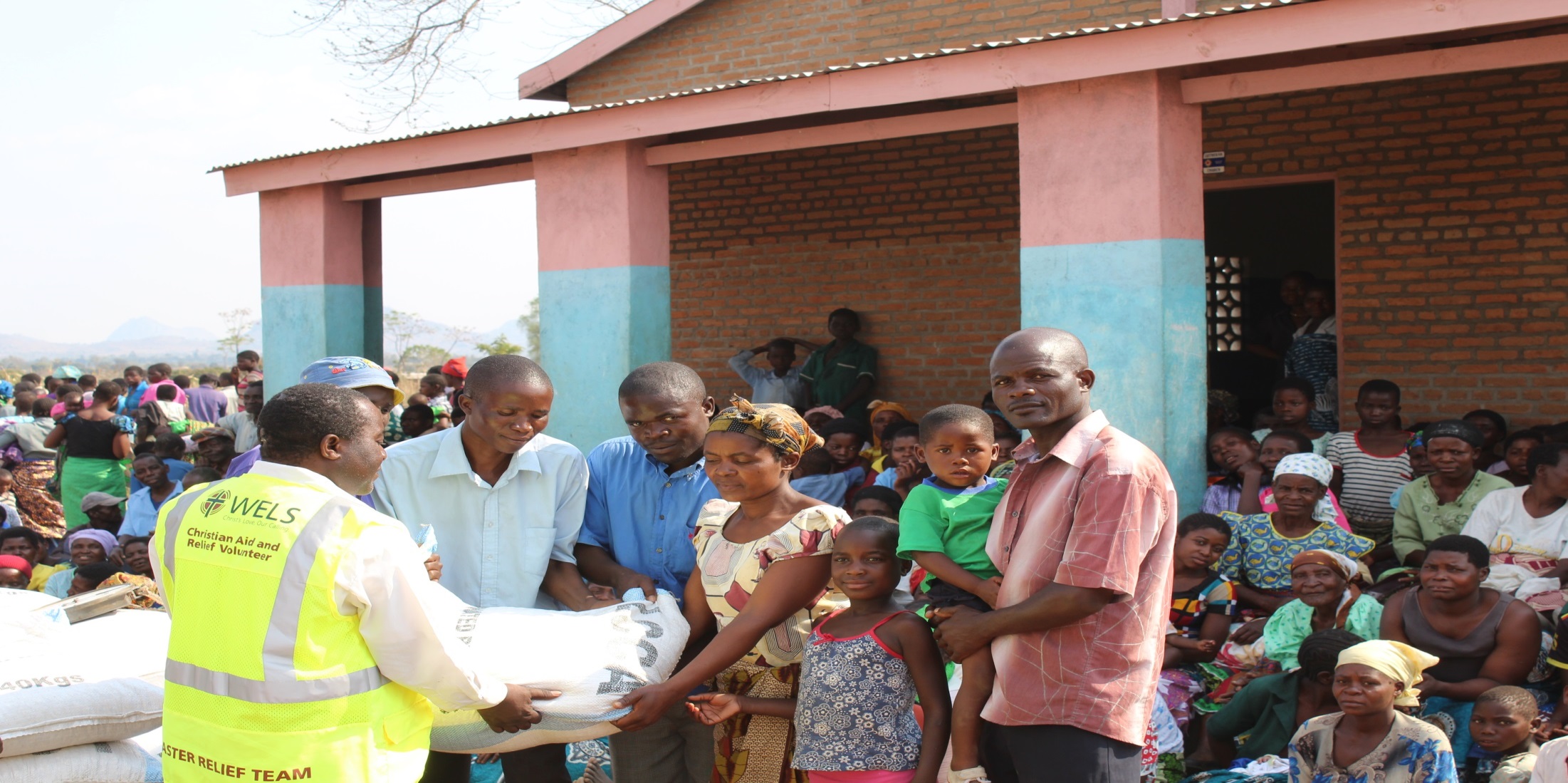 Nepal earthquake relief
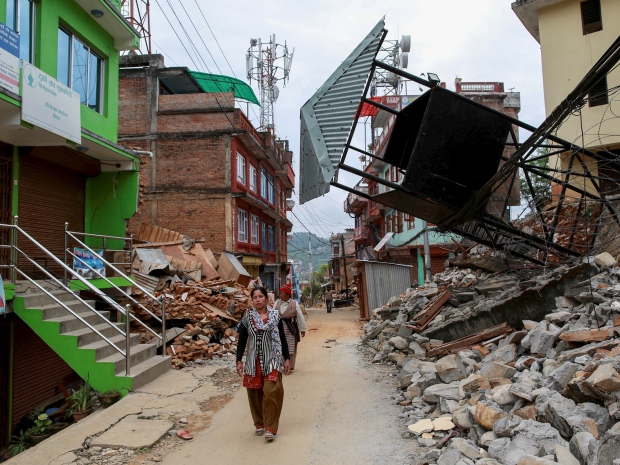 Earthquake relief in nepal
Grief counseling workshop
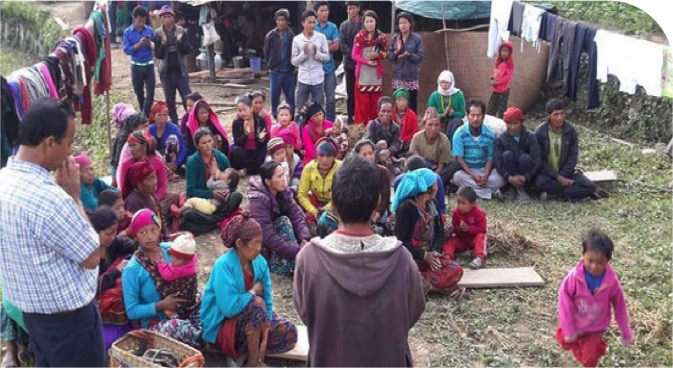 Disaster relief in Vietnam
After a destructive storm
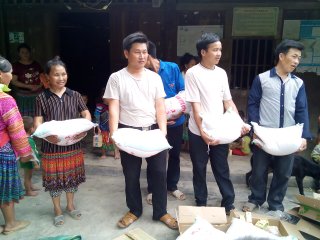 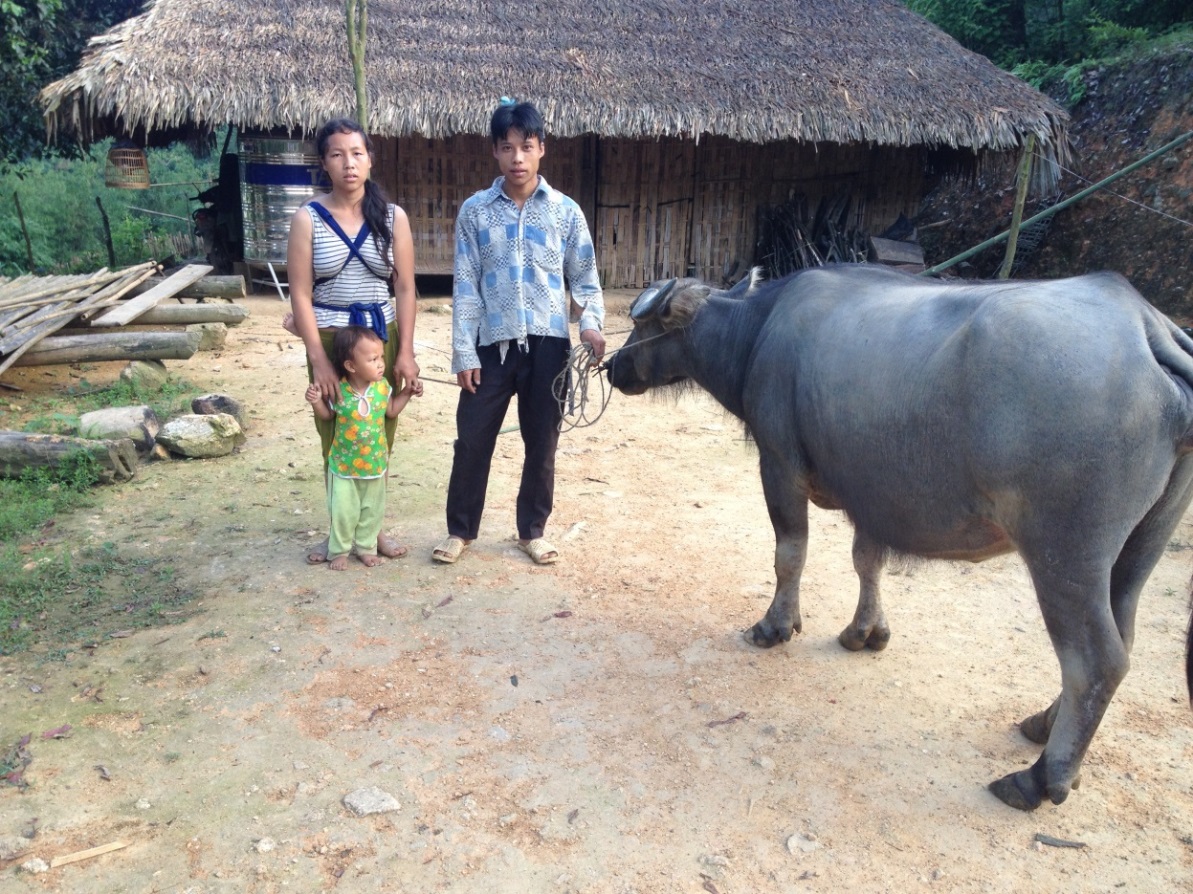 Personal medical/financial relief grants
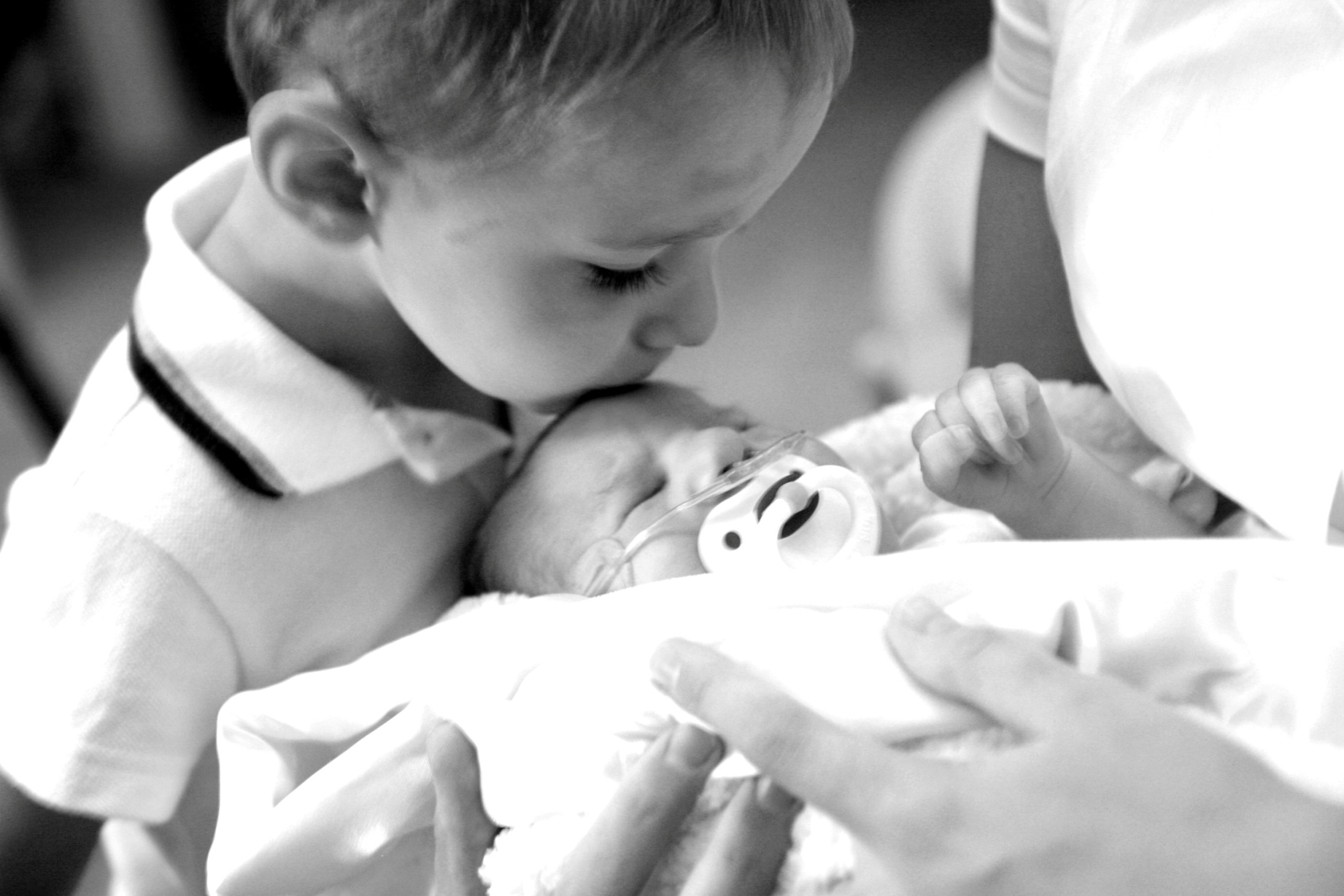 Aid to families with medical     and personal needs
 Assisting relief efforts of local  congregations
[Speaker Notes: Here are the five major categories for relief efforts.

Fires, tornadoes, hurricanes, floods, and earthquakes.


We also provide financial assistance to WELS families with medical needs and other difficult situations.

We like to work with local congregations, pastors, circuit pastors, and district presidents to carefully assess the situation.

Often we will assist or match the relief efforts of local congregations]
Be wise in the way you act toward outsiders
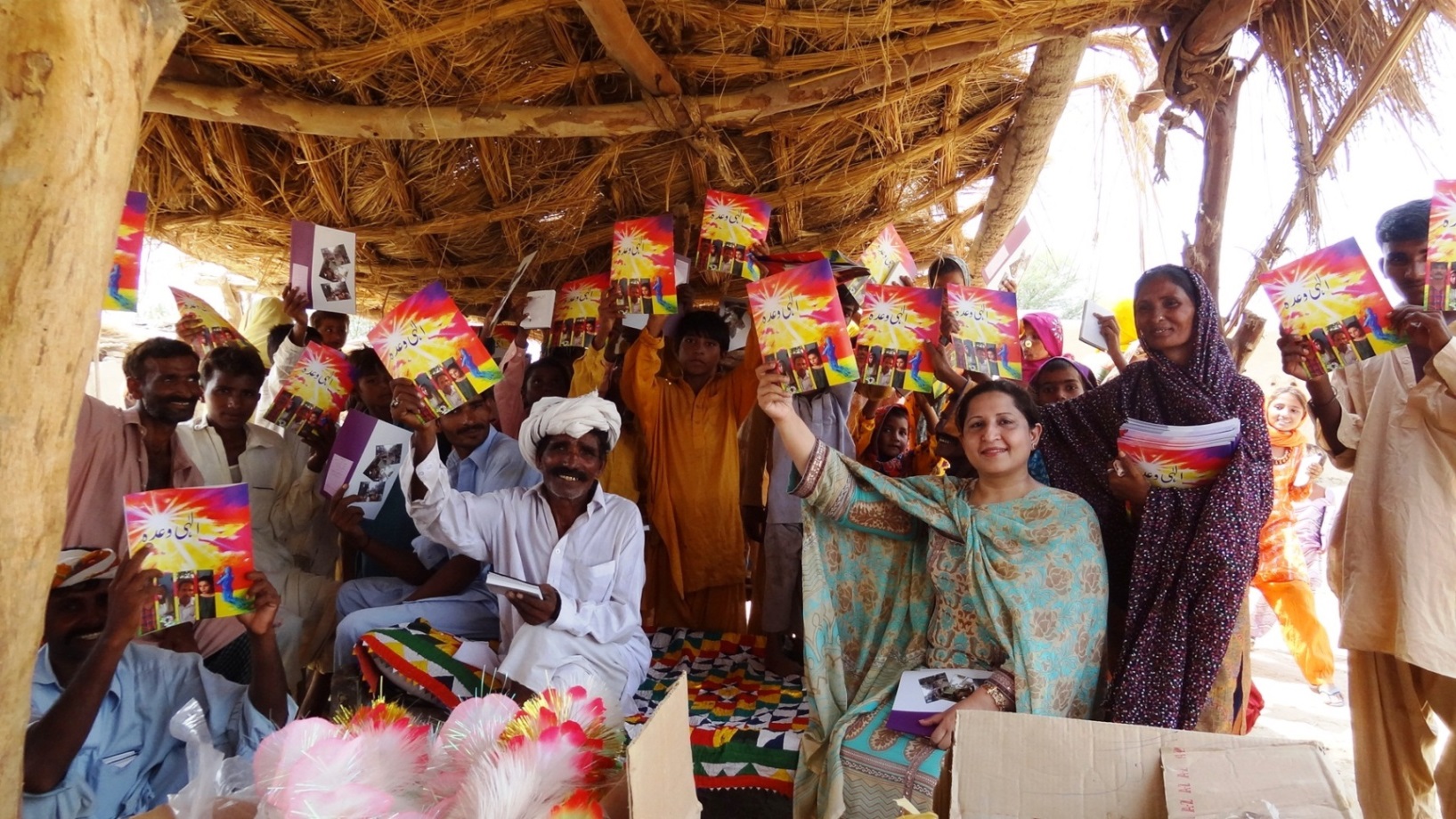 Make the most of every opportunity!
Building bridges for 
the gospel
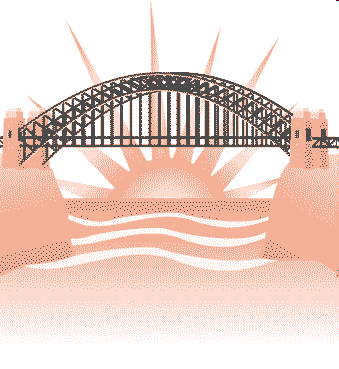 Nigeria, Zambia, Malawi, Russia, Thailand, Haiti, Mexico, India, Nepal, Indonesia, Bulgaria, Albania, Pakistan, Canada, Nevada, Texas, Idaho
Provide fresh water
 Home-based care for sick and dying
 Literacy programs
 Health clinics – midwife training
 Food assistance, welcome immigrants
[Speaker Notes: This slide highlights the various areas of the world where we are funding humanitarian aid projects.

It also spells out the type of projects we are supporting.

Each project involves our people reaching out to precious souls with the Gospel.

Home based care for the sick and dying enables volunteers to share the Gospel with people in dire physical need or near the end of their life.
We have the opportunity to share Christ with them before they die.]
Humanitarian aid projects total
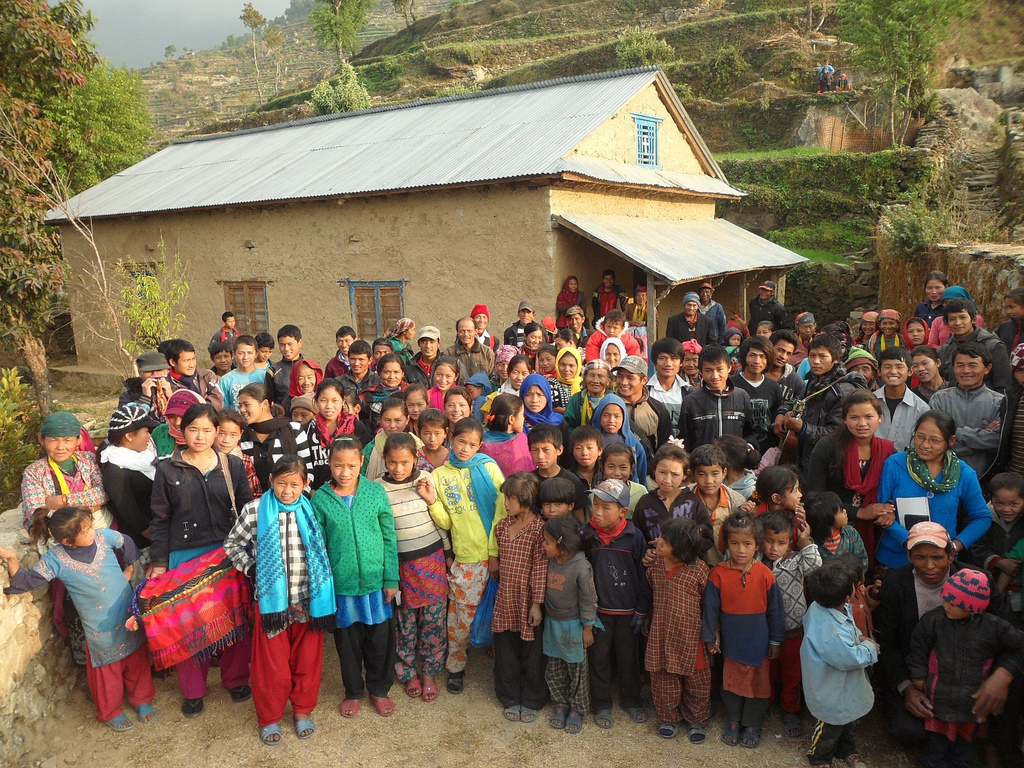 $327,000
granted this year
[Speaker Notes: Another major focus of our ministry is funding humanitarian aid projects.

These projects come to our committee annually from the Board for World Missions.

They start with missionaries in the field looking for ways to build bridges for proclaiming the Gospel.  They forward these requests to their area adminstrators to be approved by the Board for World Miissions.  Then our committee grants the funding.

We were happy to grant $260,000 for humanitarian aid projects this year.
We welcome special gifts so that we can continue funding these humanitarian aid projects in years to come!]
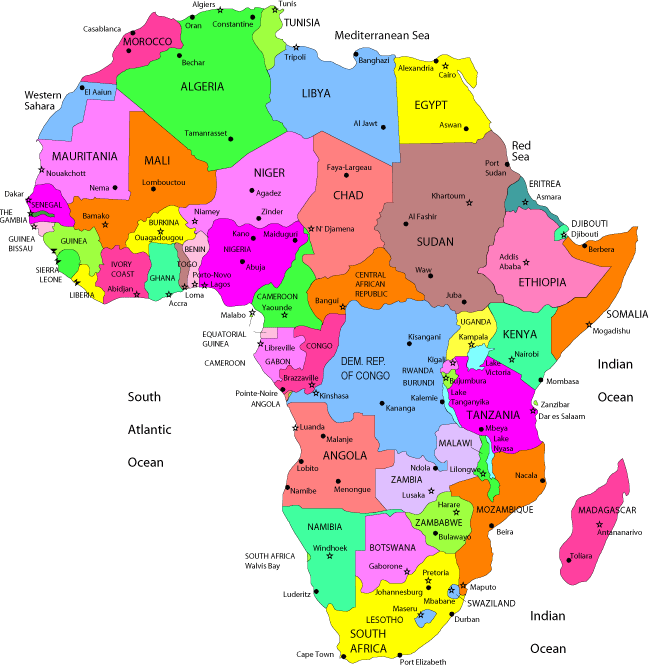 Humanitarian aid
Malawi
Zambia
Nigeria
Ethiopia
Mobile Medical Clinic at Suzi
Run by Central Africa Medical Missions
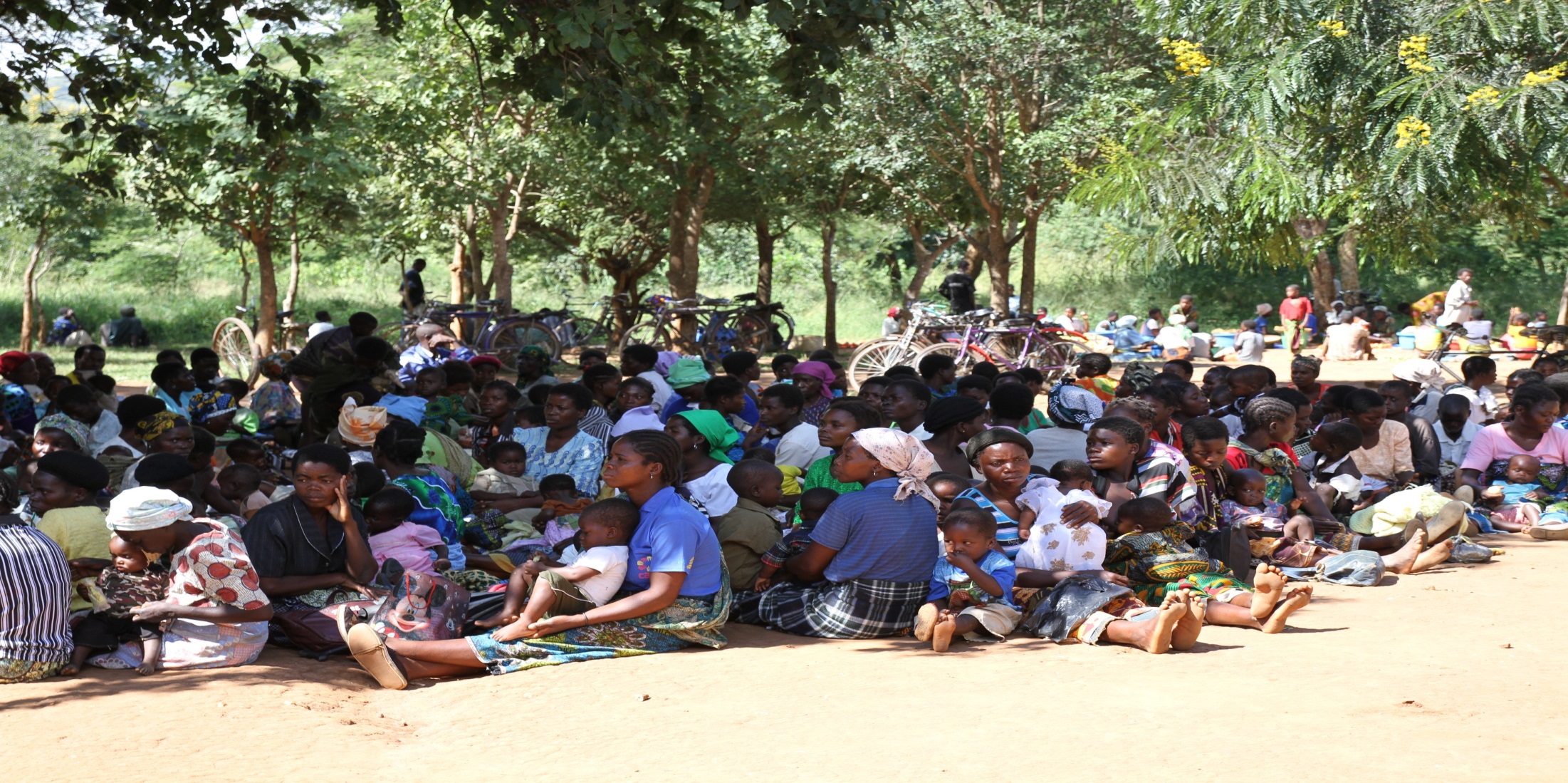 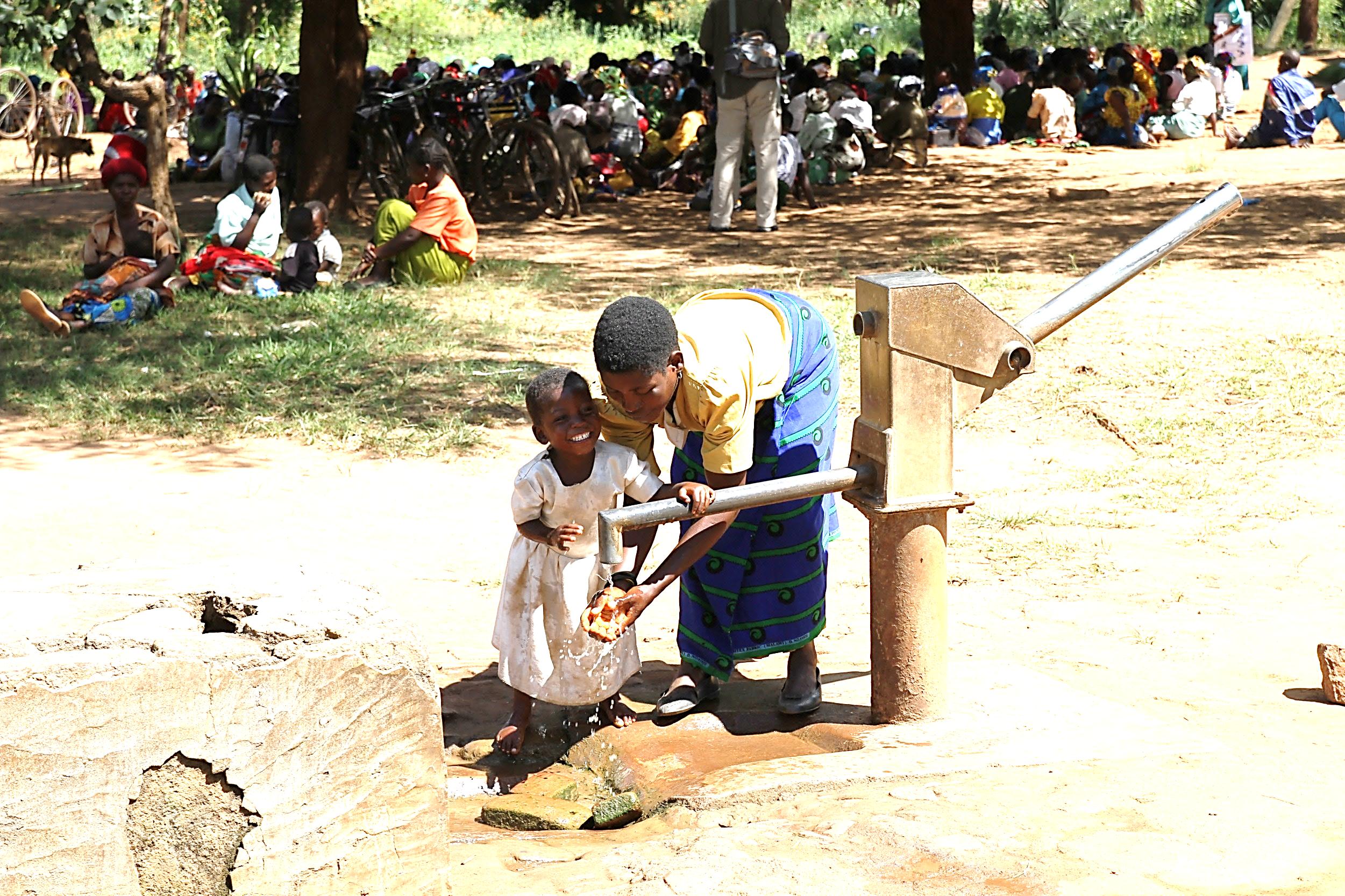 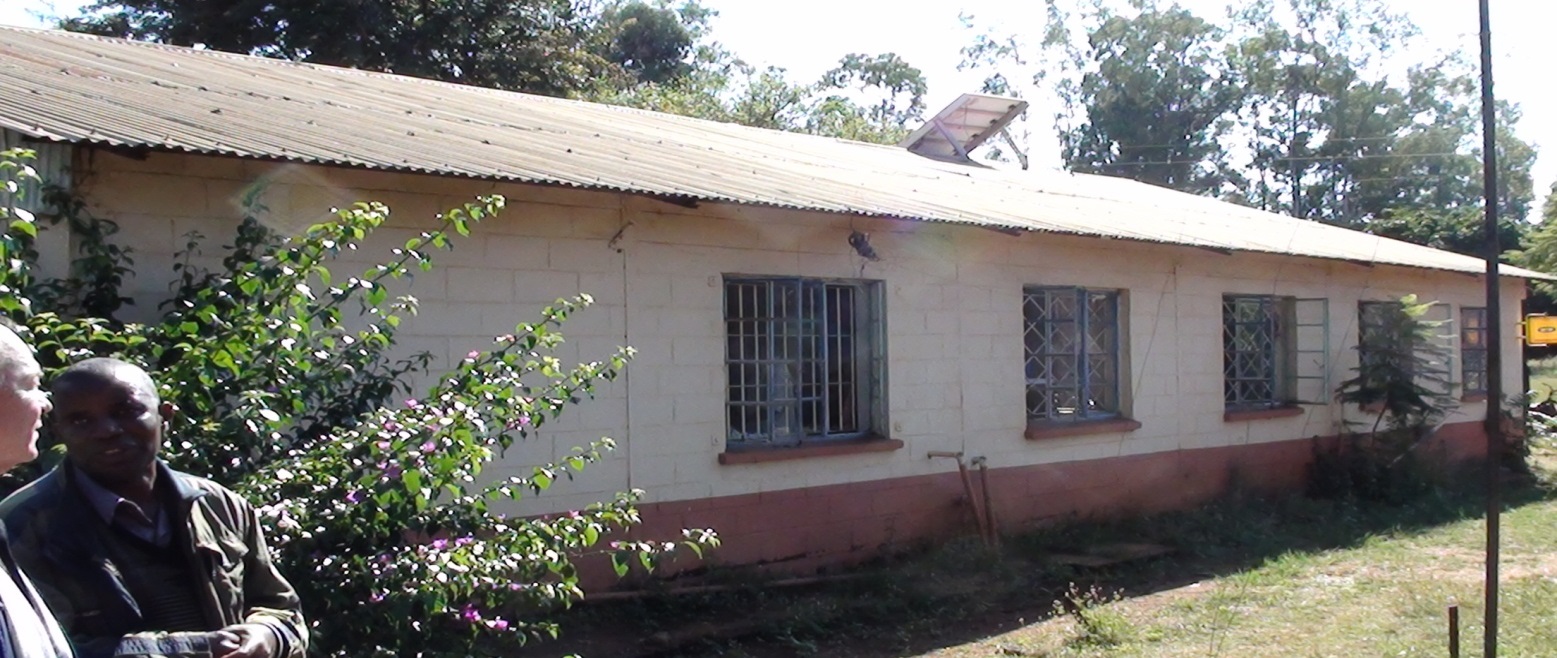 Medical clinic Mwembezhi
Jackson and health workers
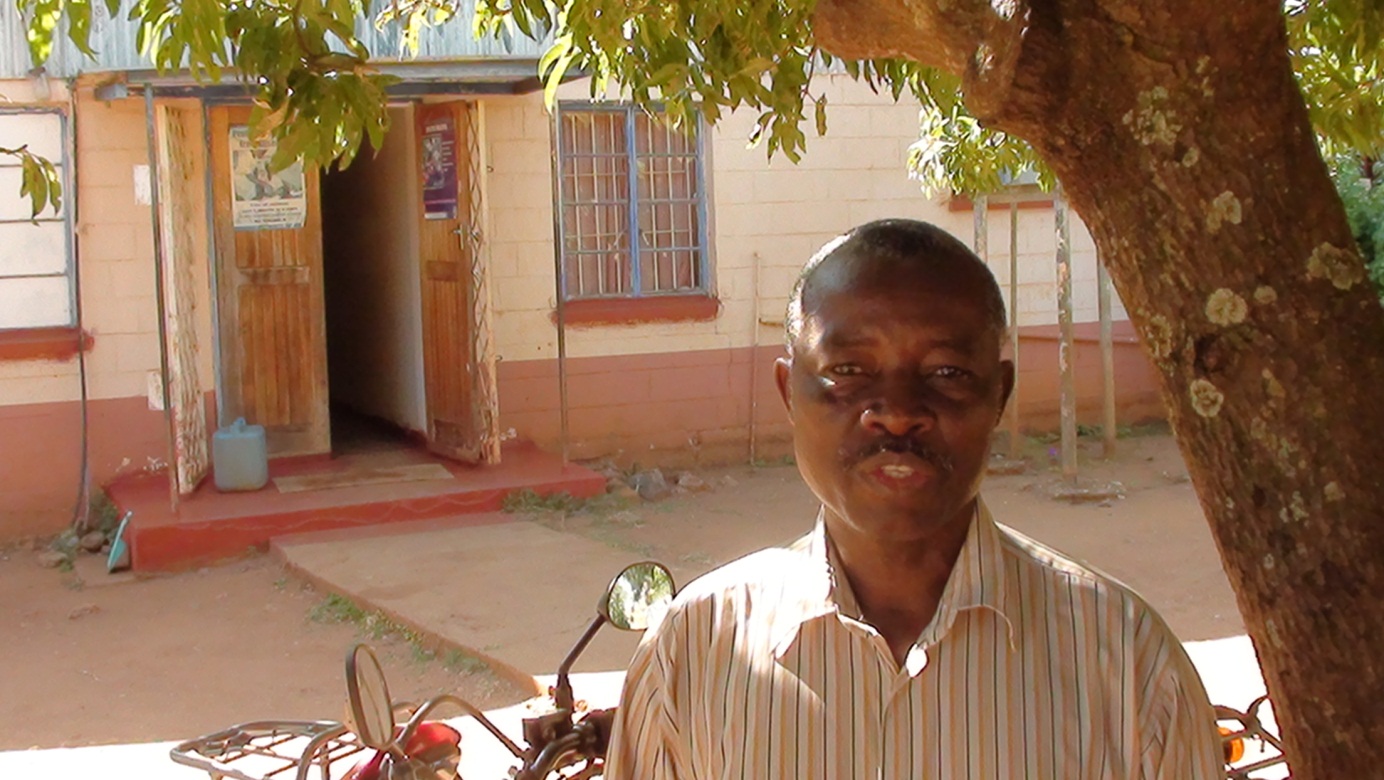 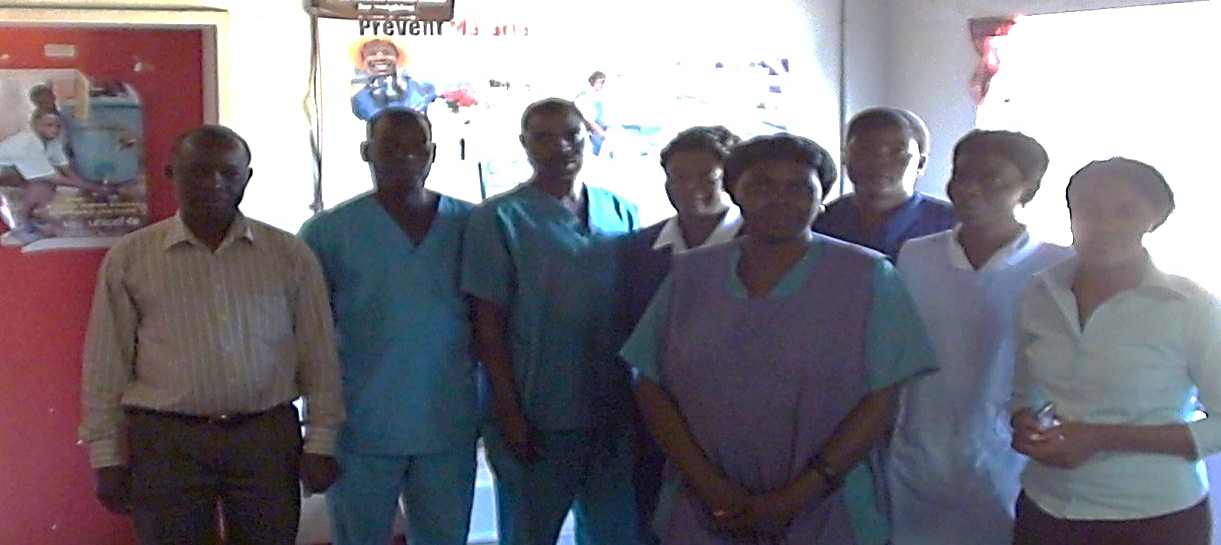 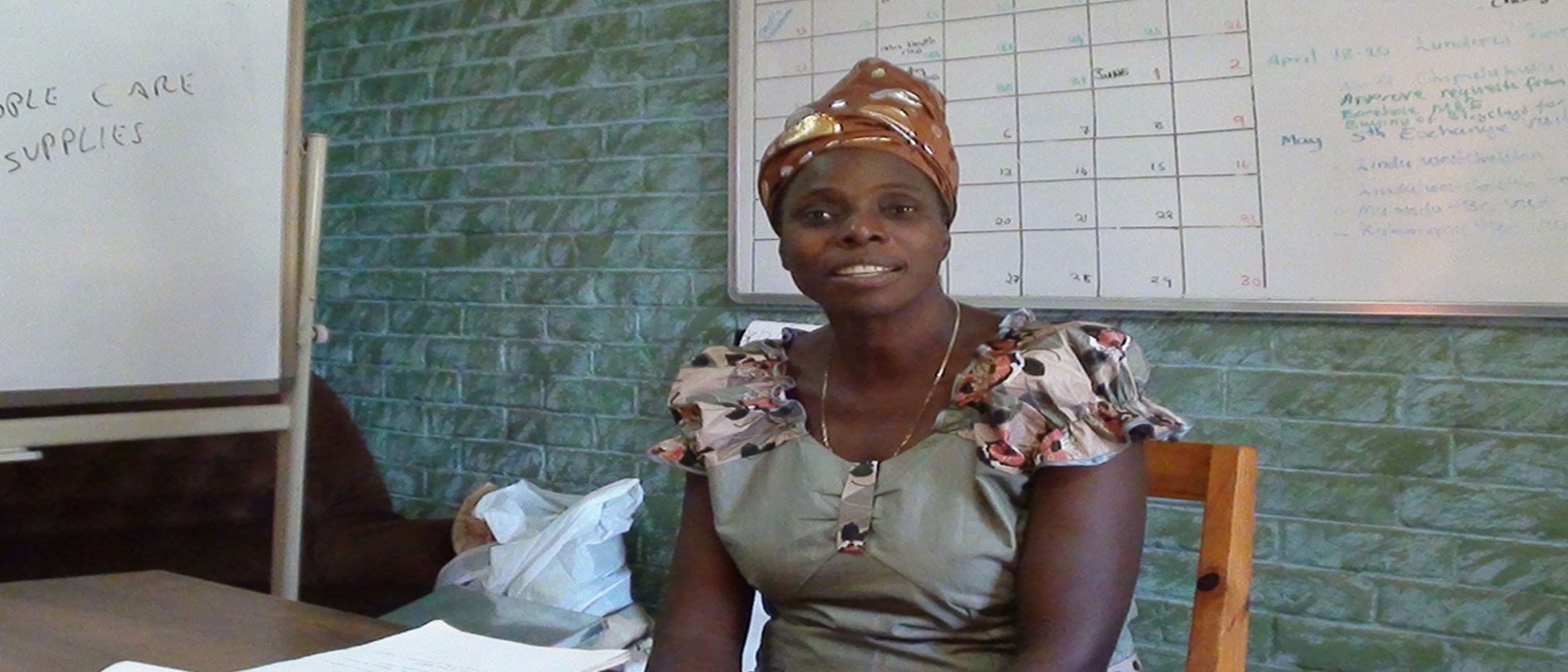 Gertrude leads literacy classes
Alisad Bonda leads Charities Board
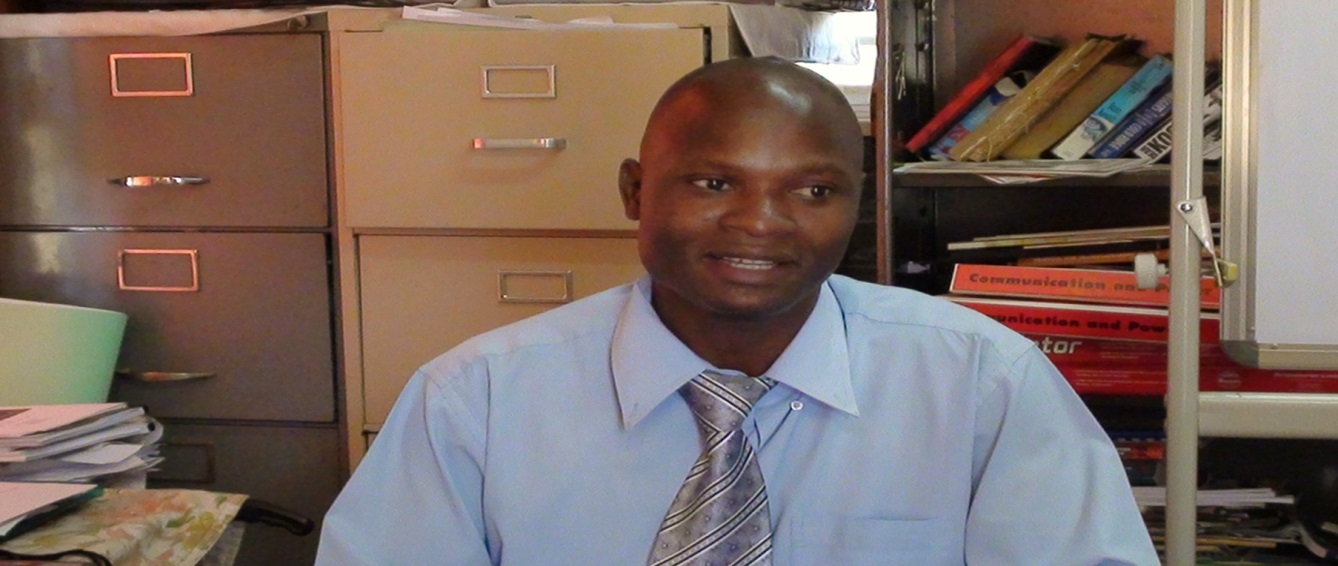 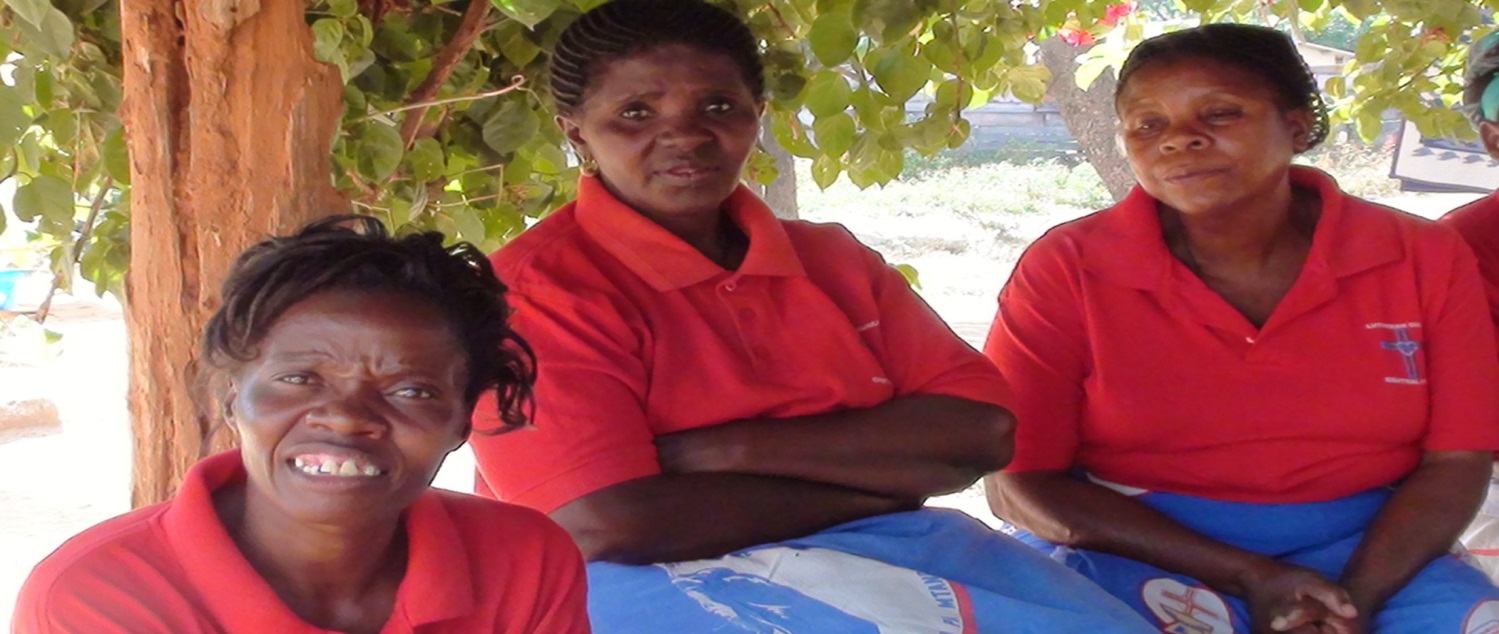 Midwife childbirth classes
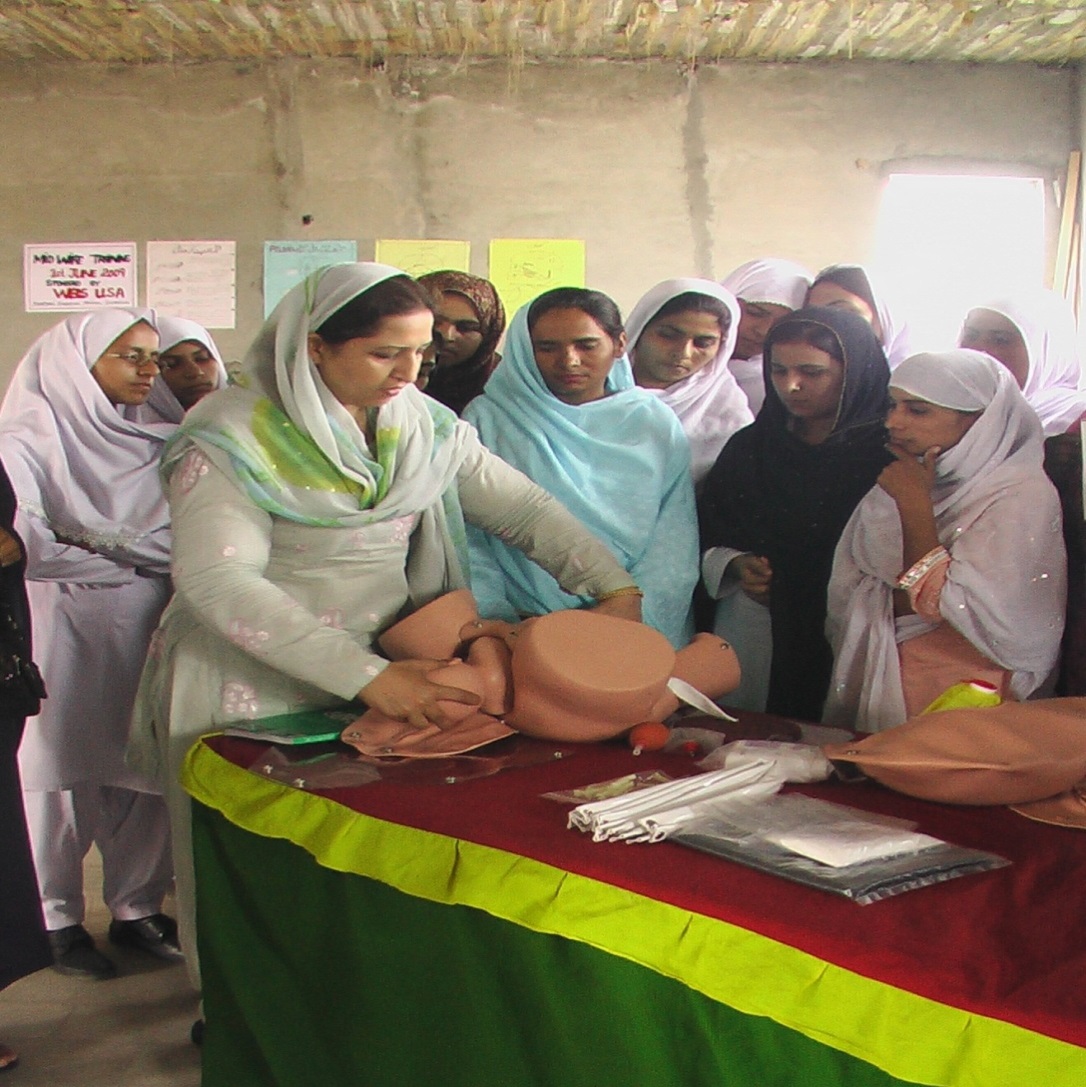 In this country1 in 58 women die in childbirth
In America1 in 4,800women die in childbirth
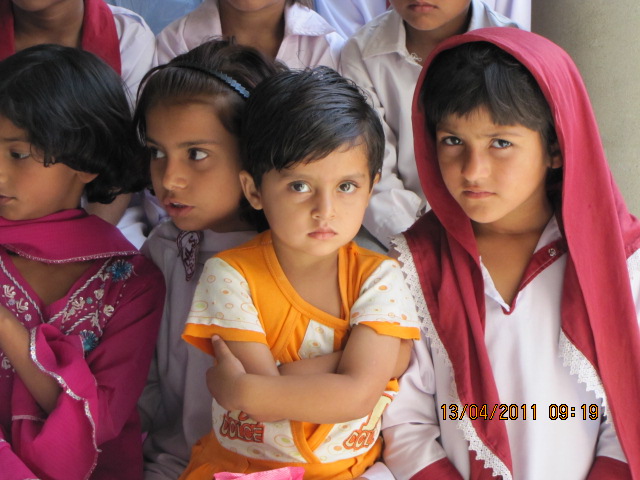 Let the little children come to me!
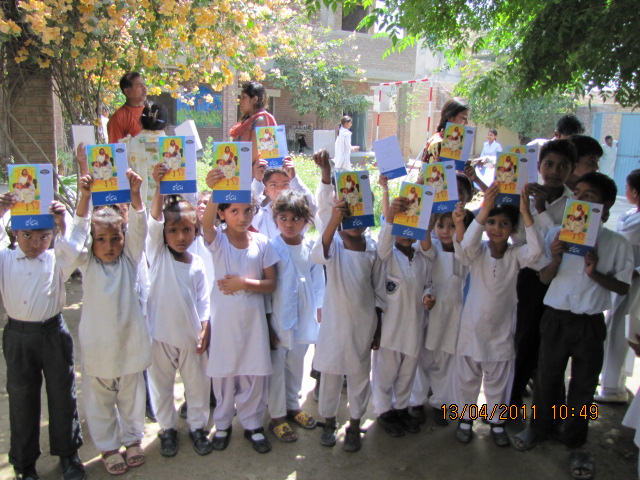 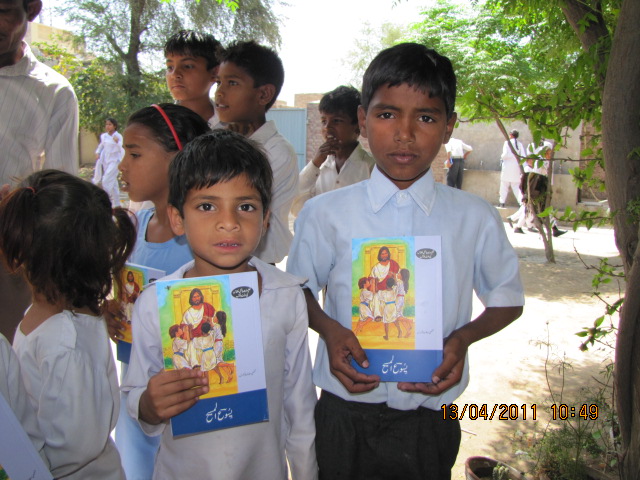 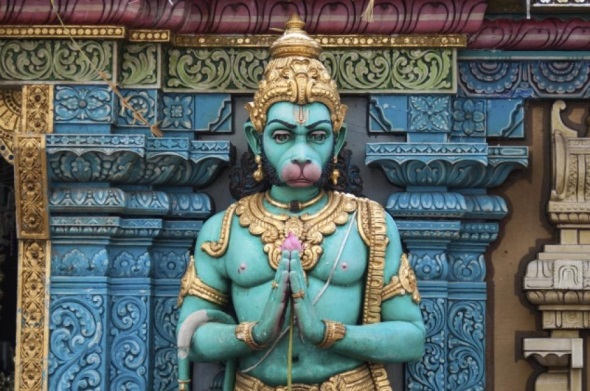 Sharing the gospel in Nepal
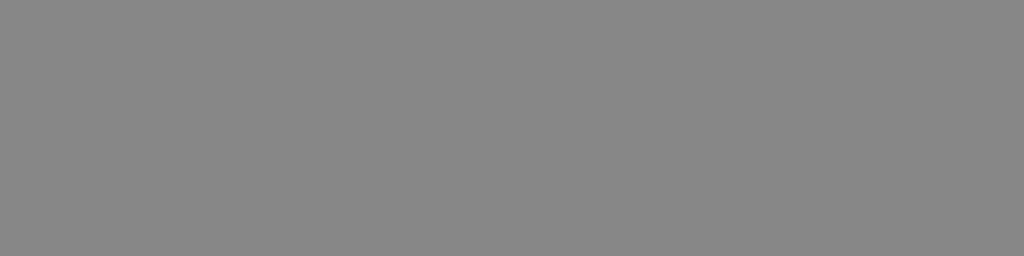 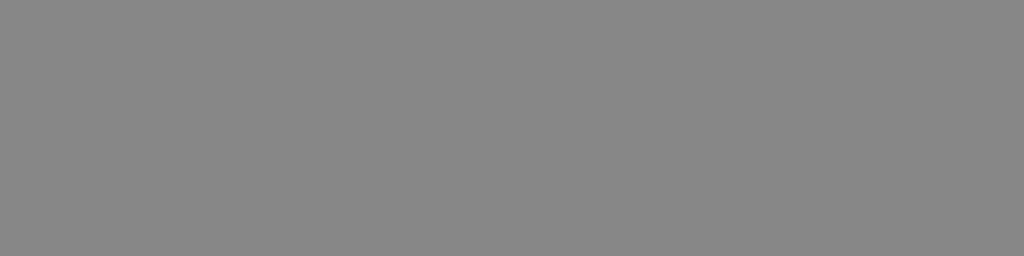 HINDUISM HAS OVER
300 MILLION GODS
Care for the body and soul in Nepal
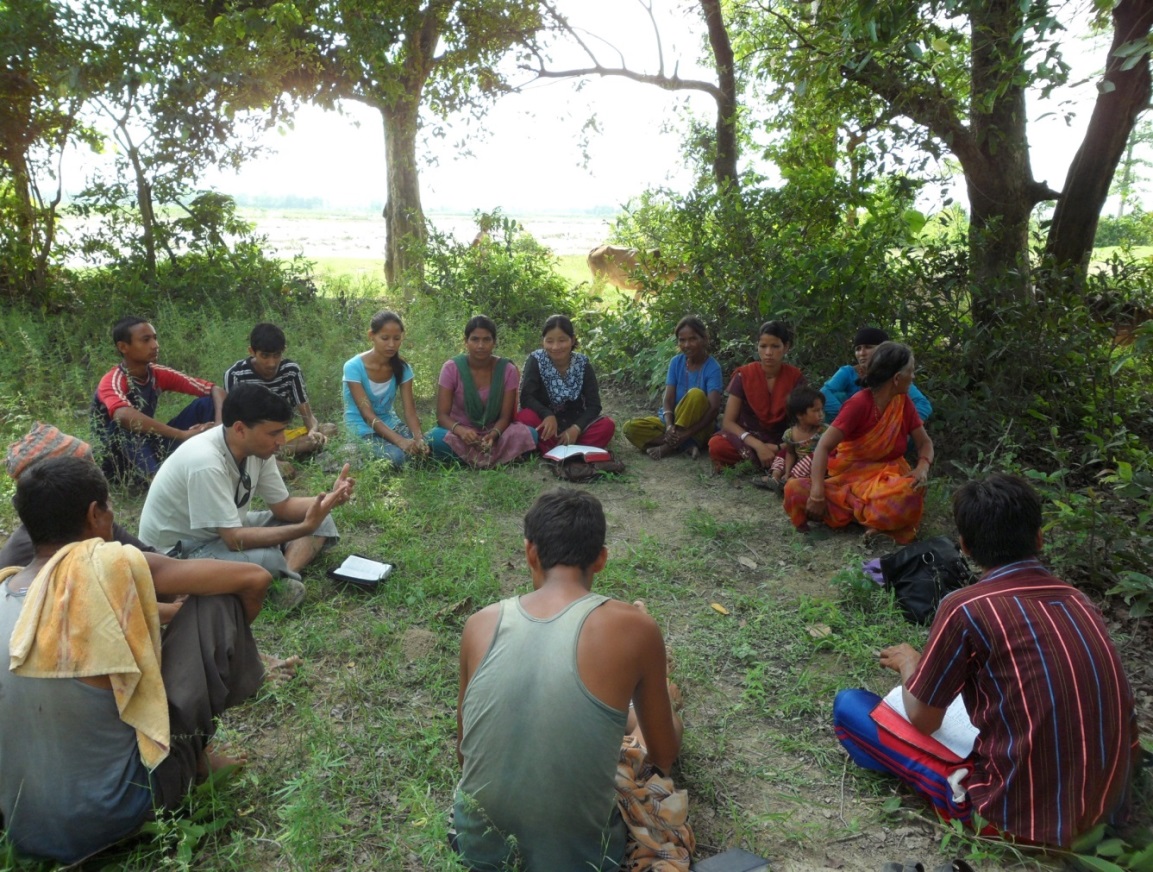 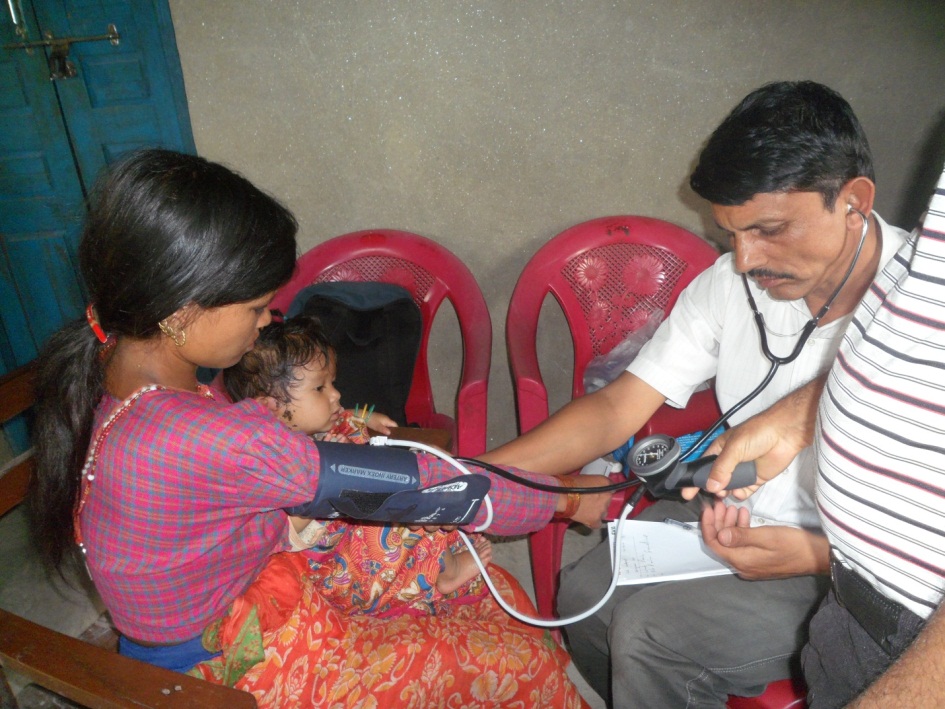 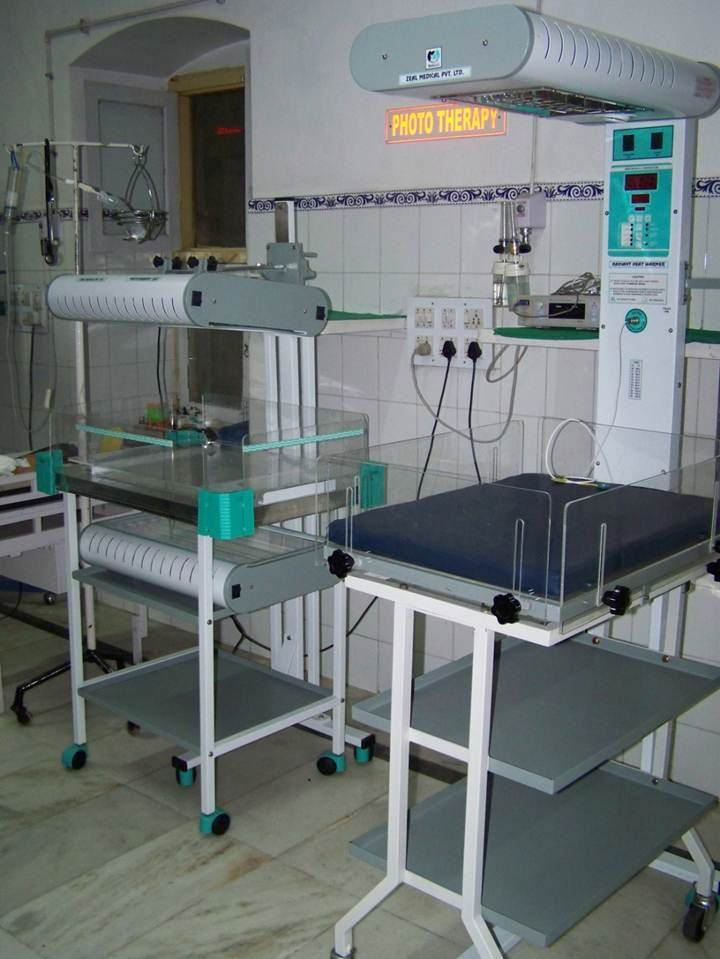 India
Pastors and their wives
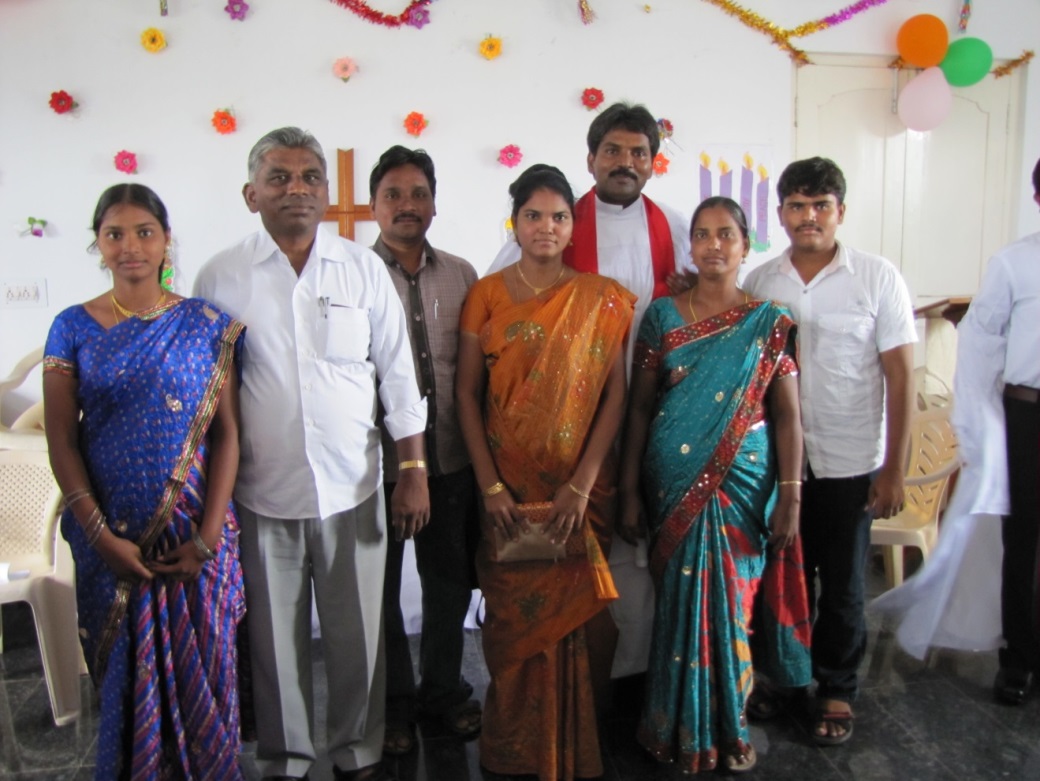 Medical equipment 
for hospitals
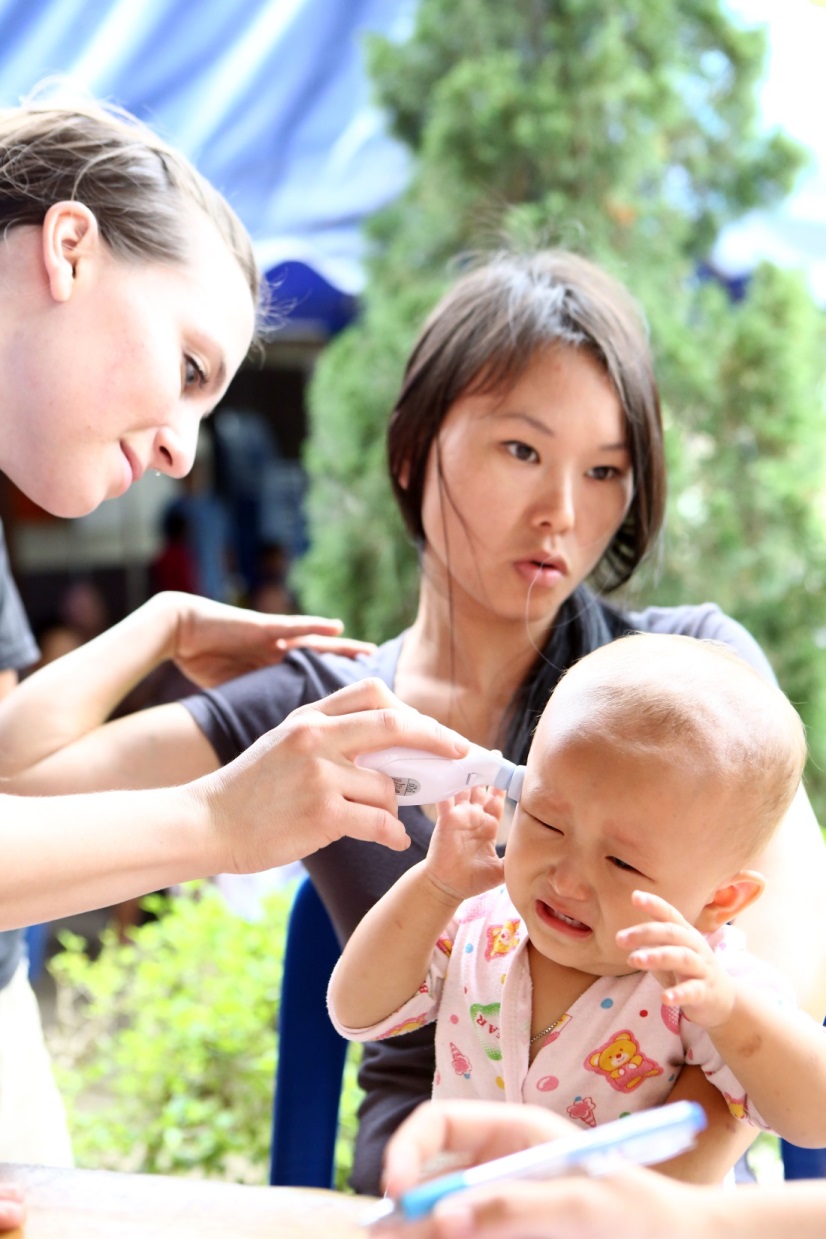 Thailand
Reaching out through medical clinics
and ESL
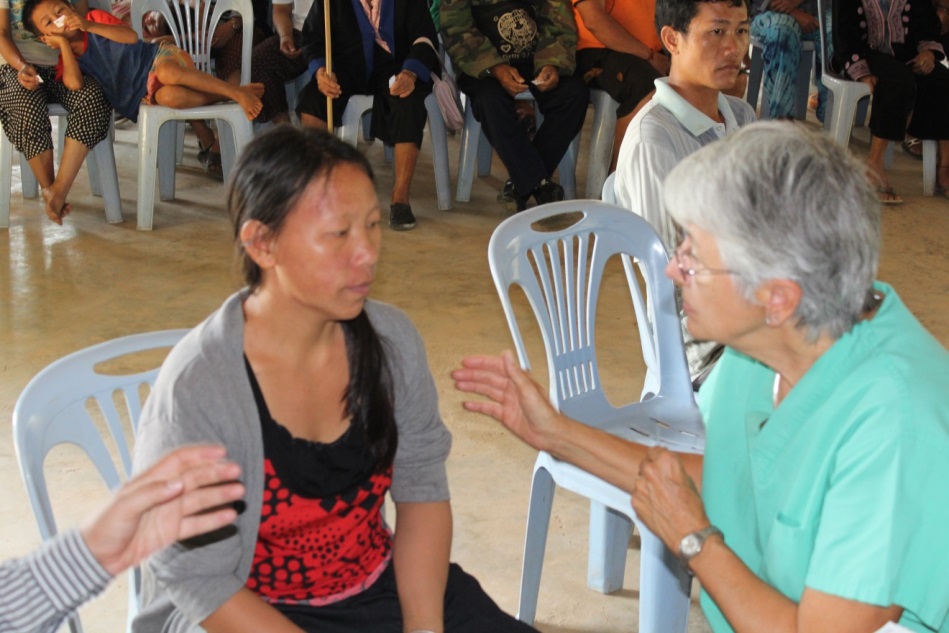 Care for the body and soul
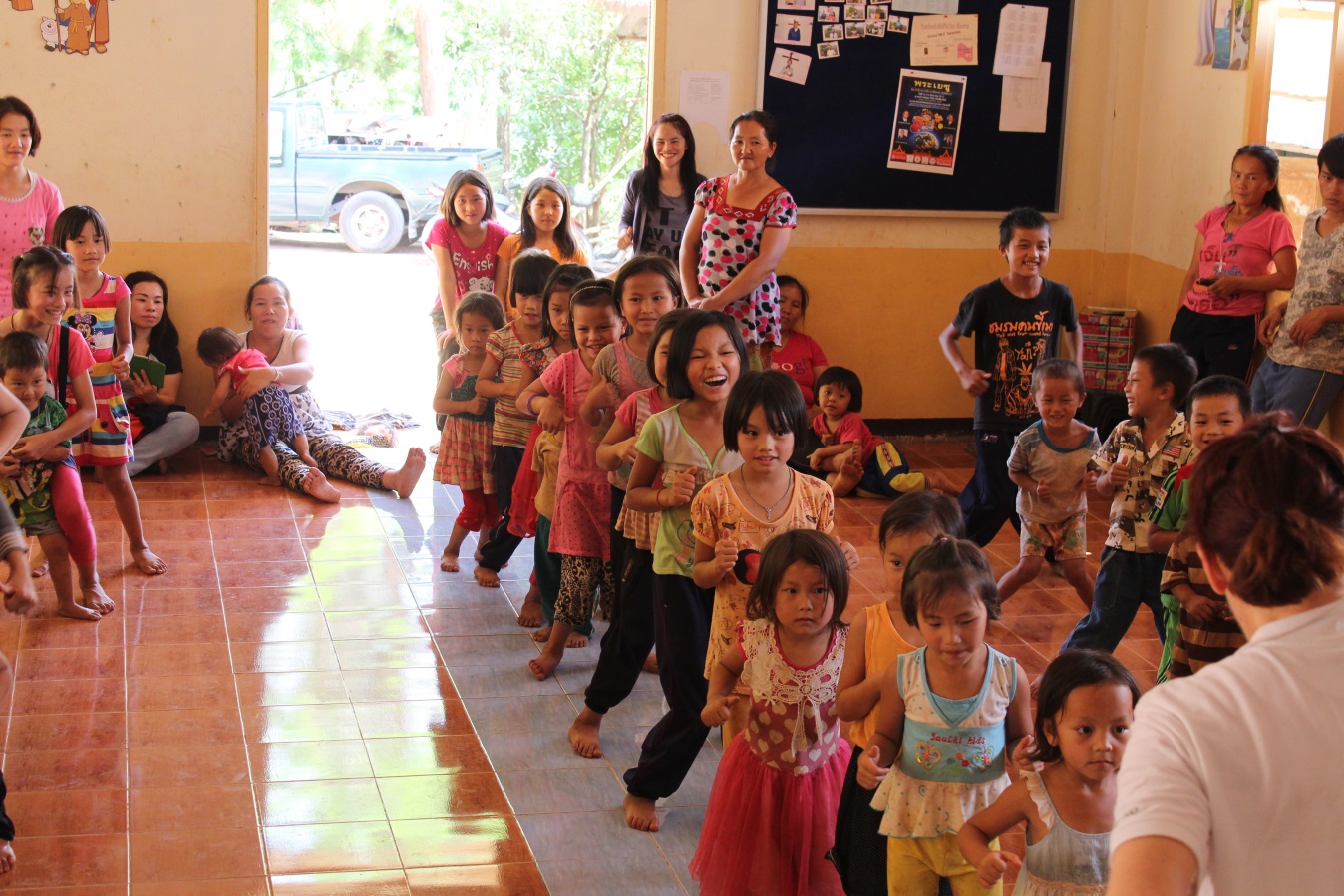 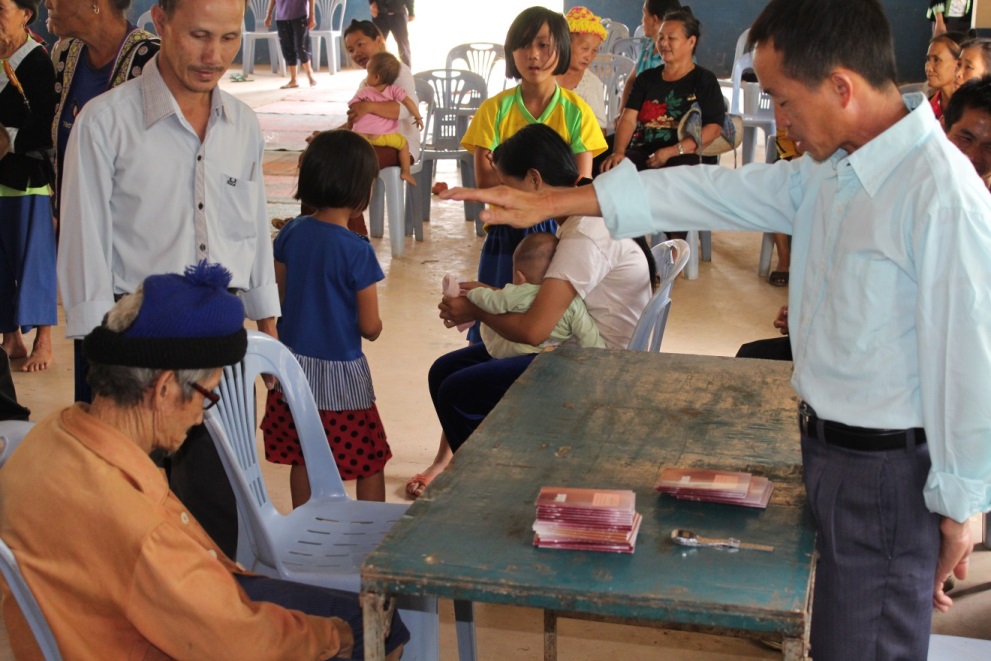 Opening doors to share the gospel
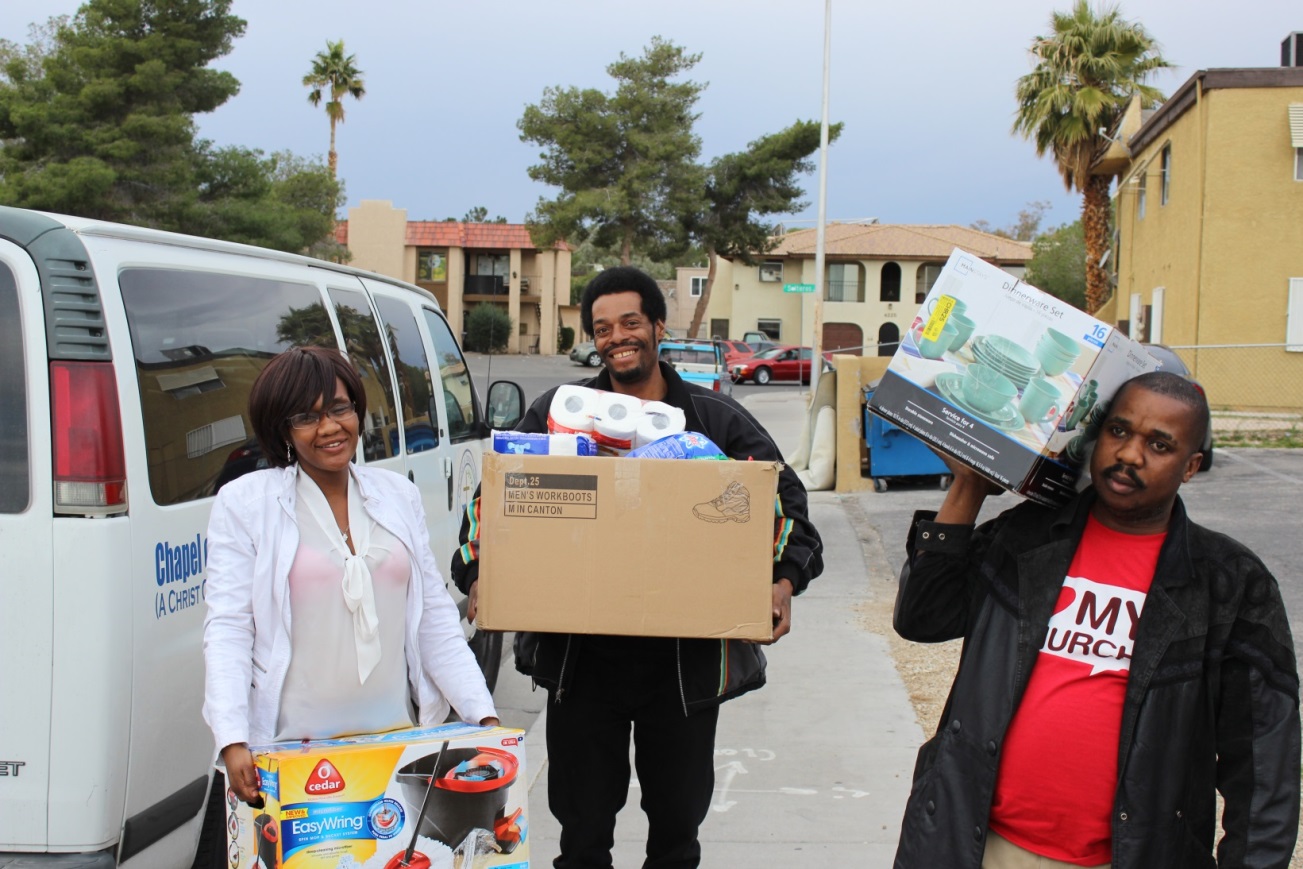 Welcoming legal African immigrants to Las Vegas
WELS CHRISTIAN AID & RELIEF UPDATES
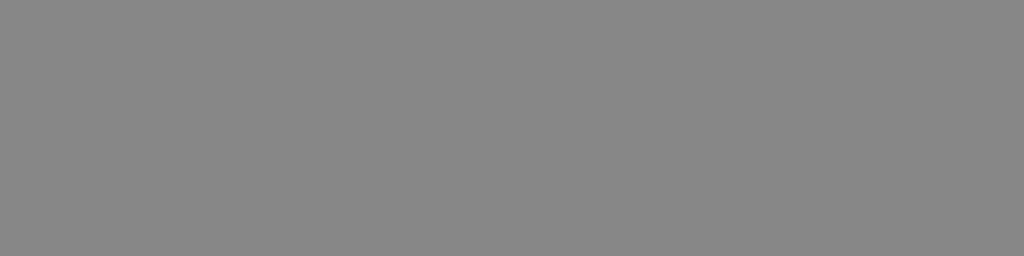 wels.net/relief
“Lifeline” videos

Facebook – WELS Christian Aid & Relief

Contact us for presentations or DVDs